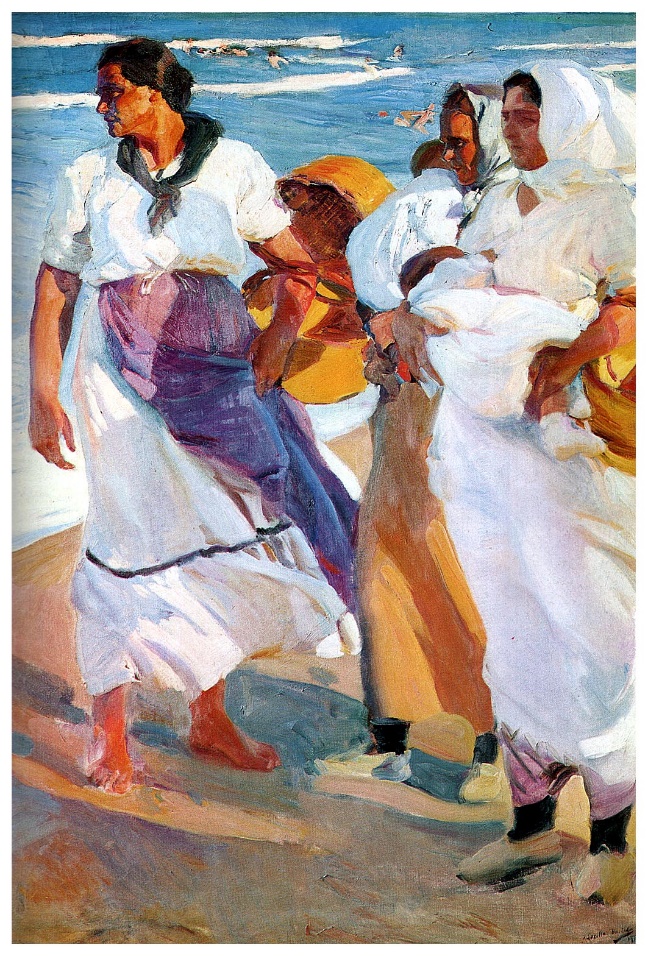 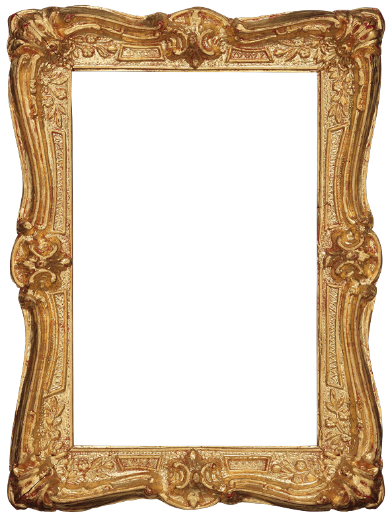 Velkommen til konsert medStabekk JanitsjarorkesterMusikalske bilderiørefallende musikk inspirert av iøynefallende billedkunstFerrero: Homenaje a Joaquín SorollaMusorgskij: Bilder fra en UtstillingKveldens dirigent:Jan-Erik HybertsenMedvirkende:kunsthistoriker Bjarne VågaKonserten er støttet av Bærum Kommune
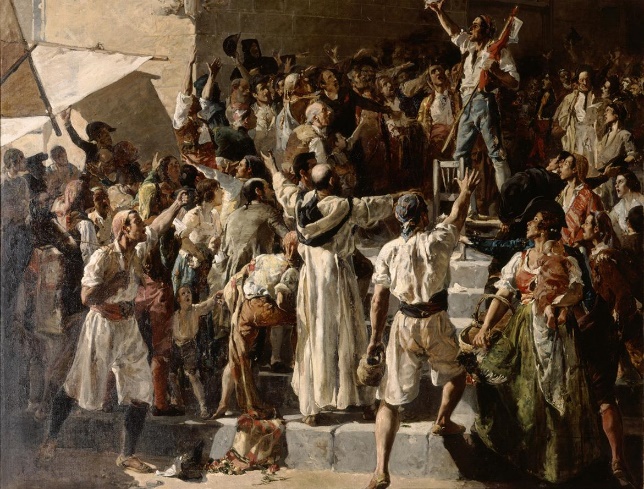 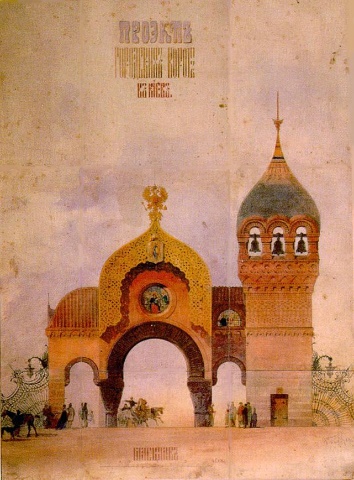 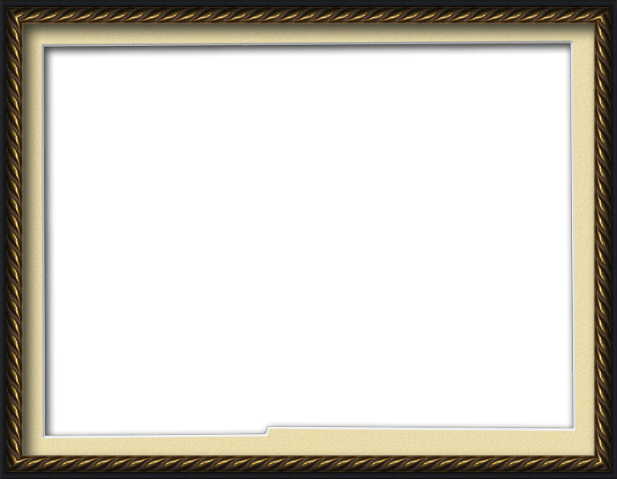 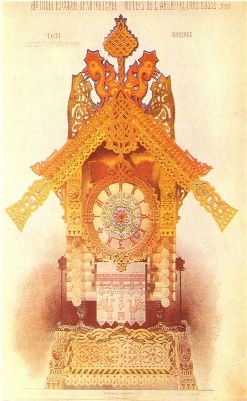 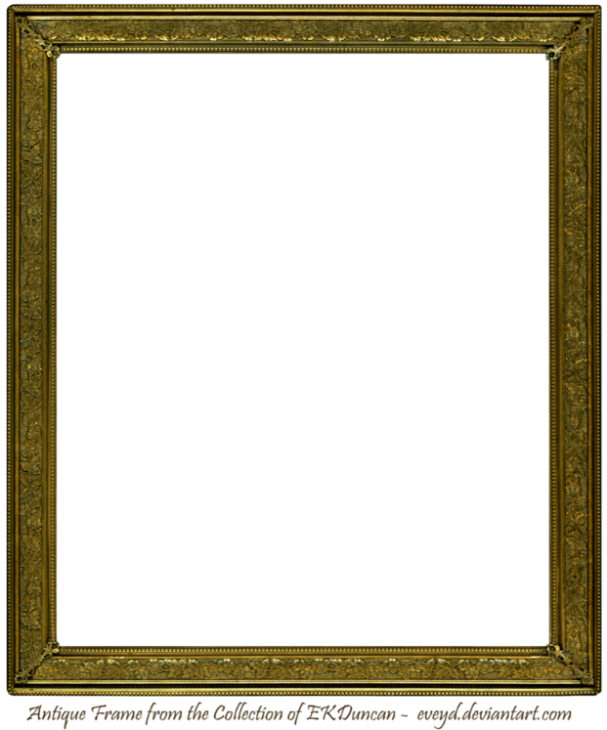 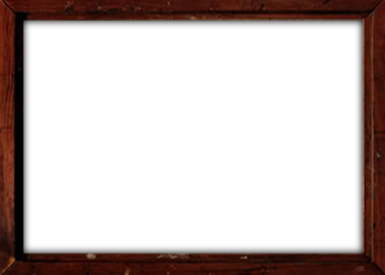 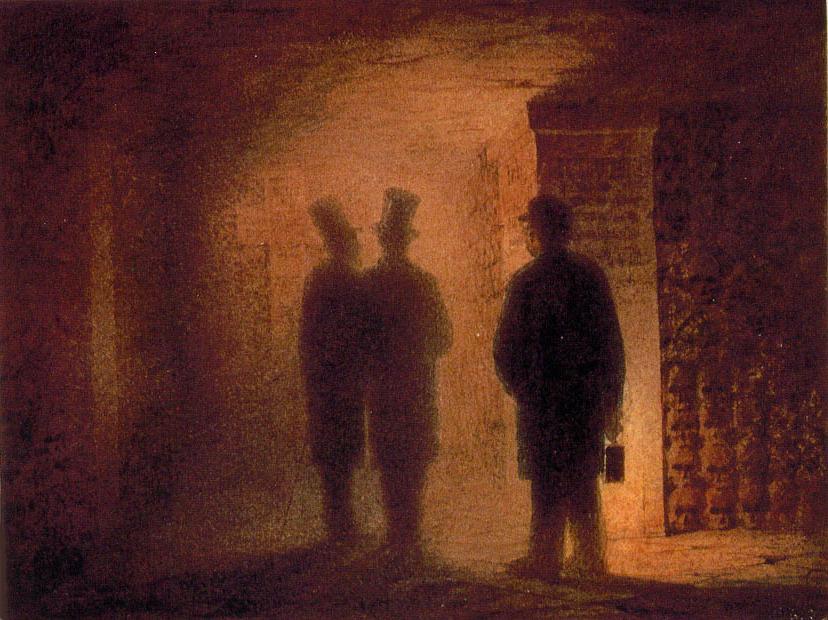 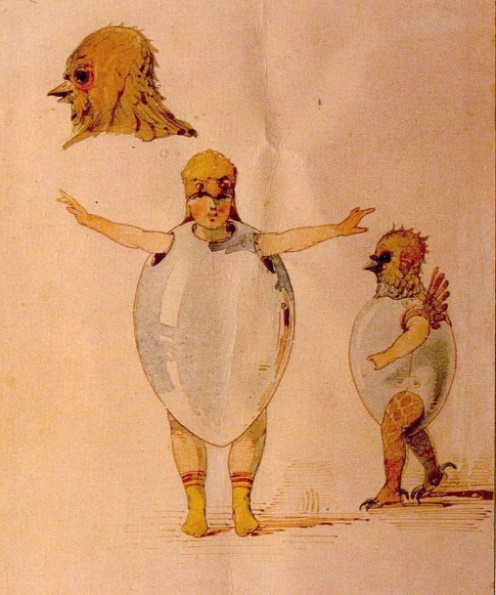 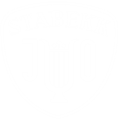 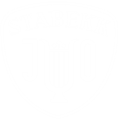 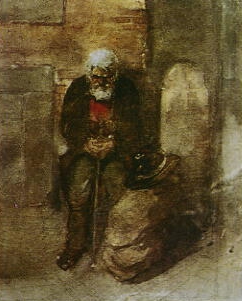 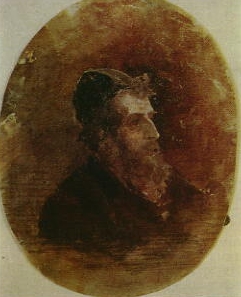 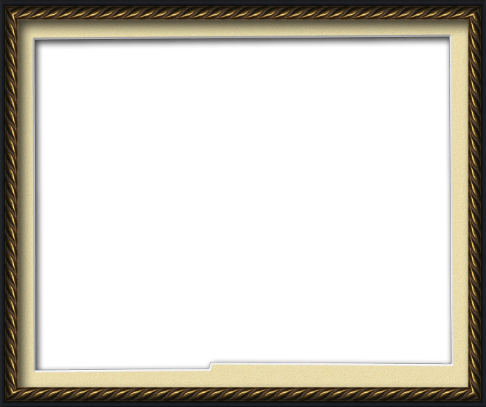 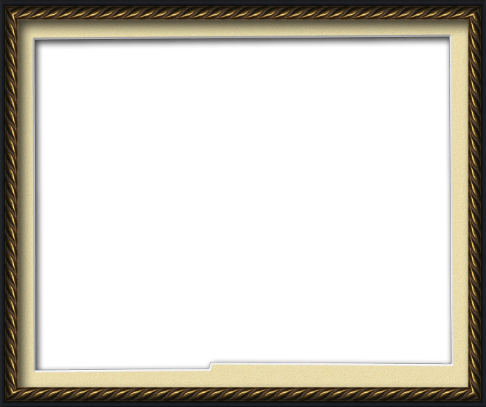 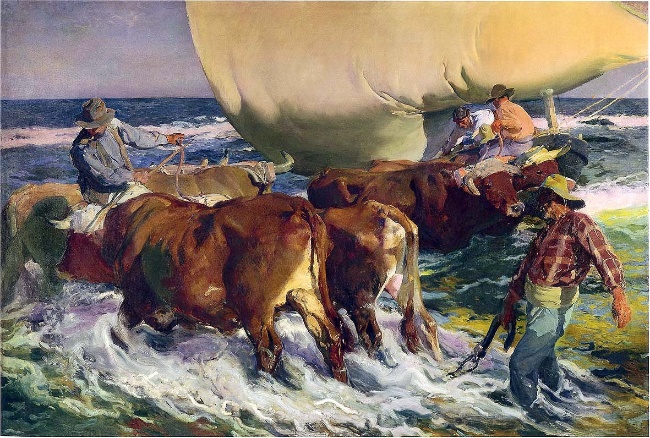 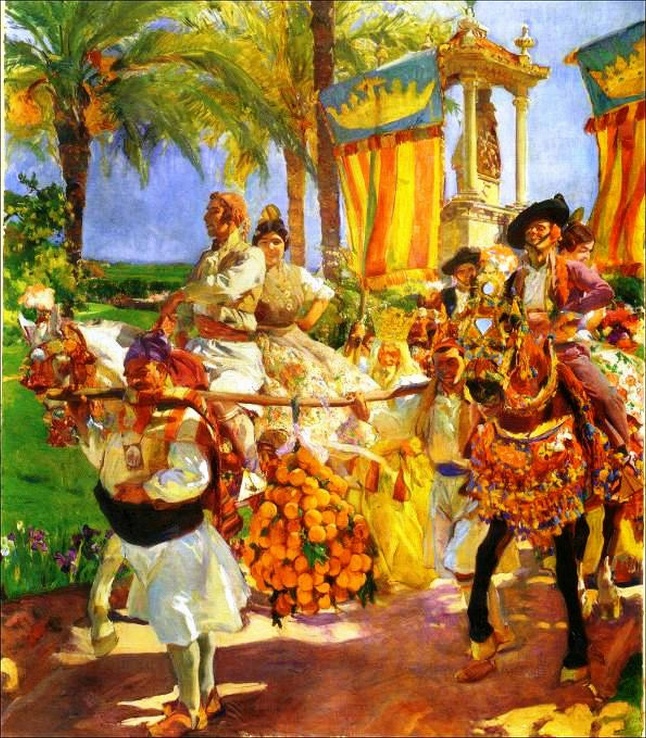 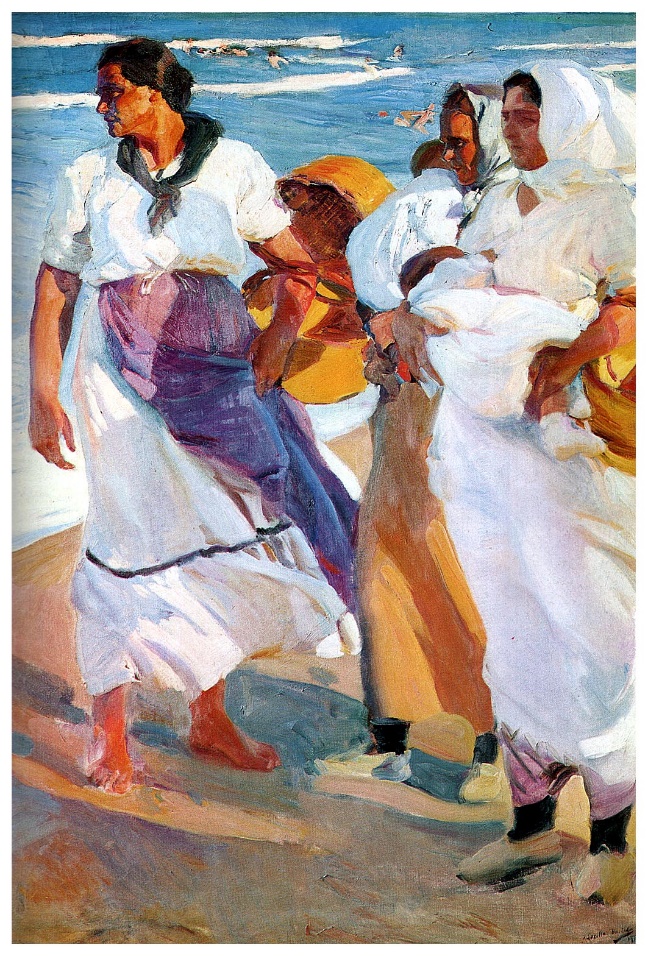 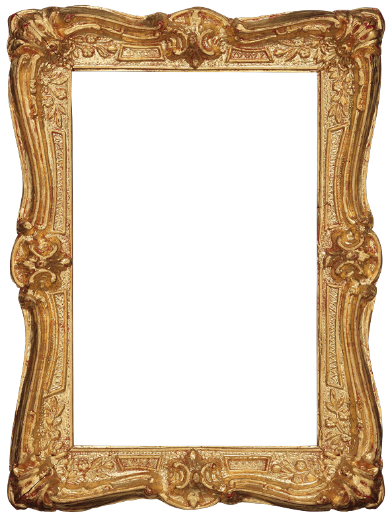 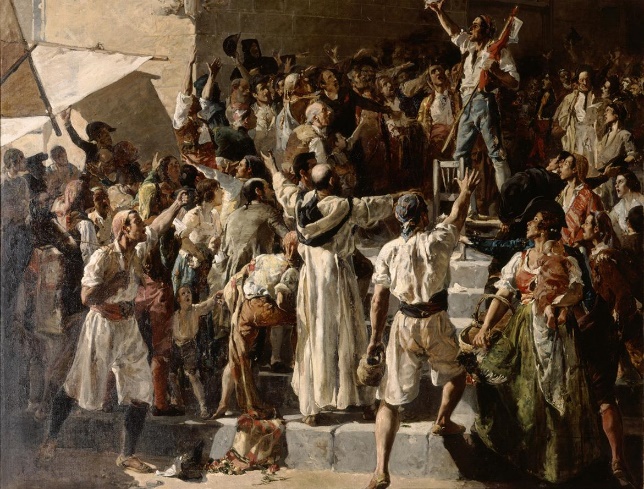 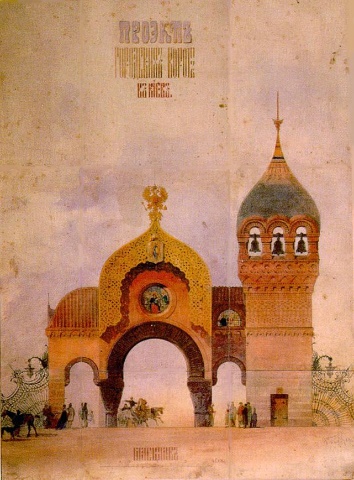 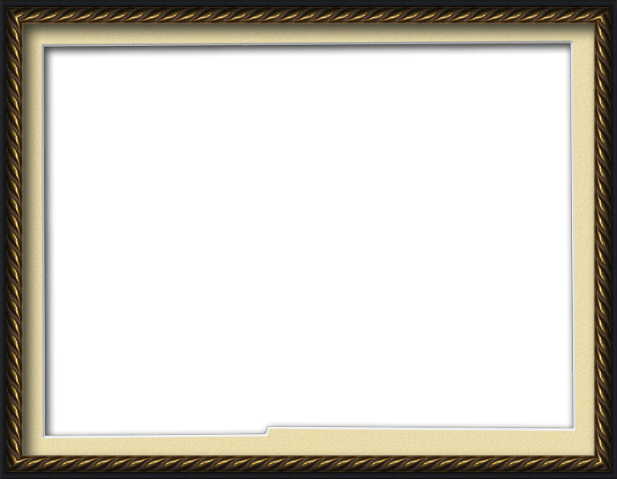 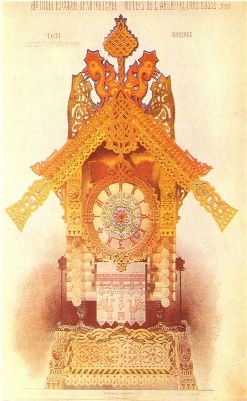 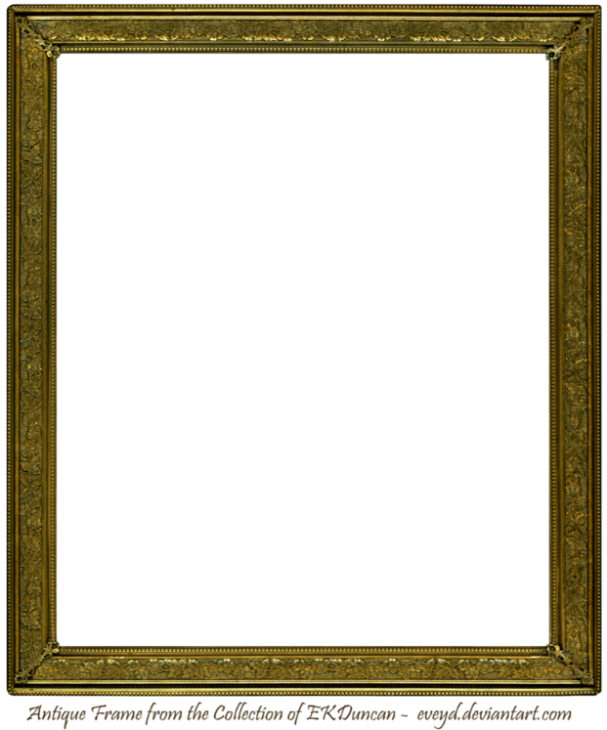 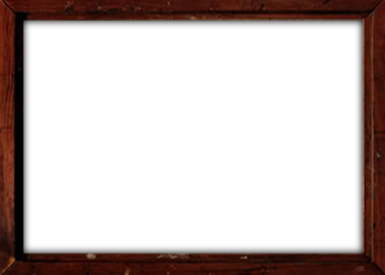 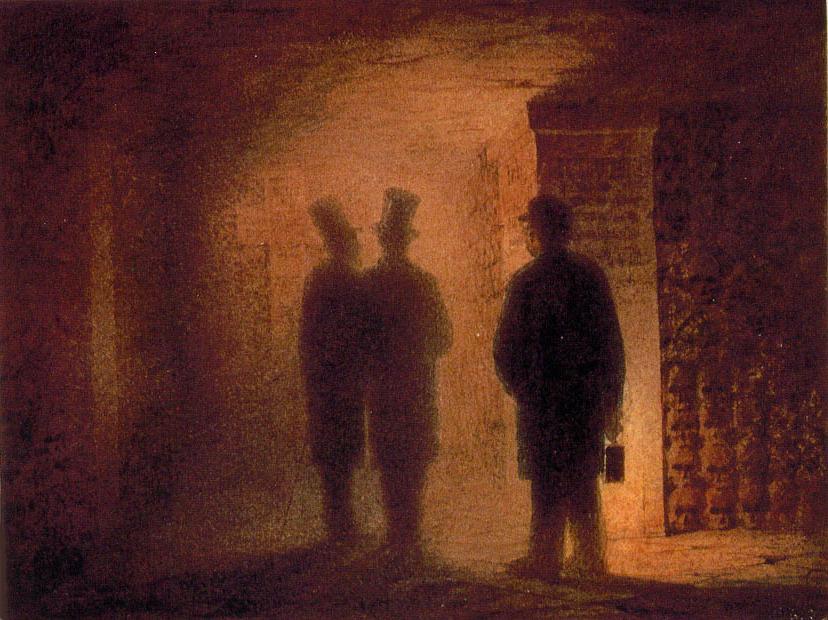 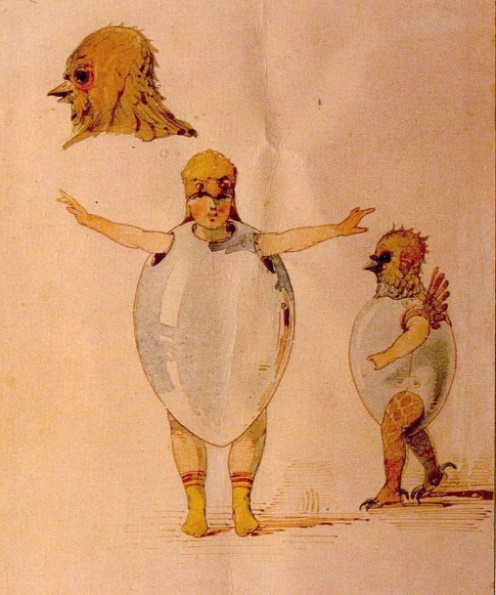 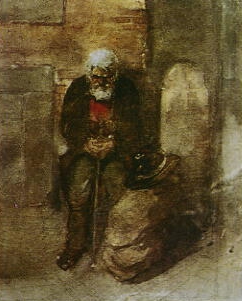 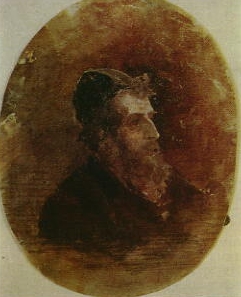 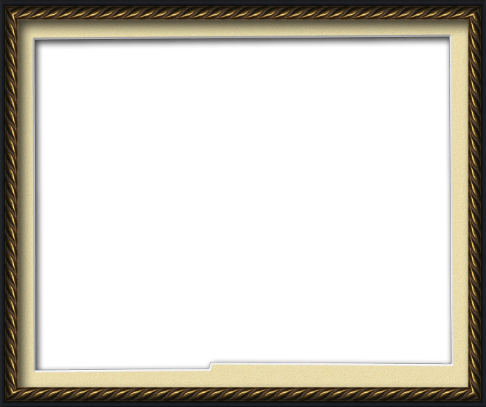 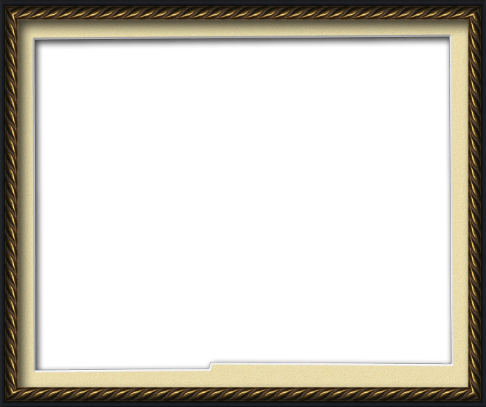 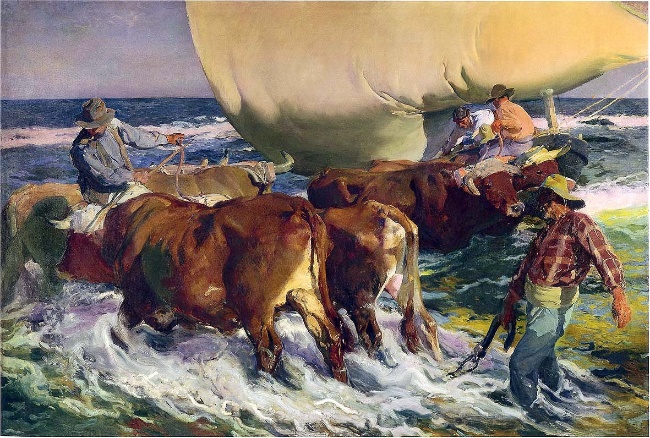 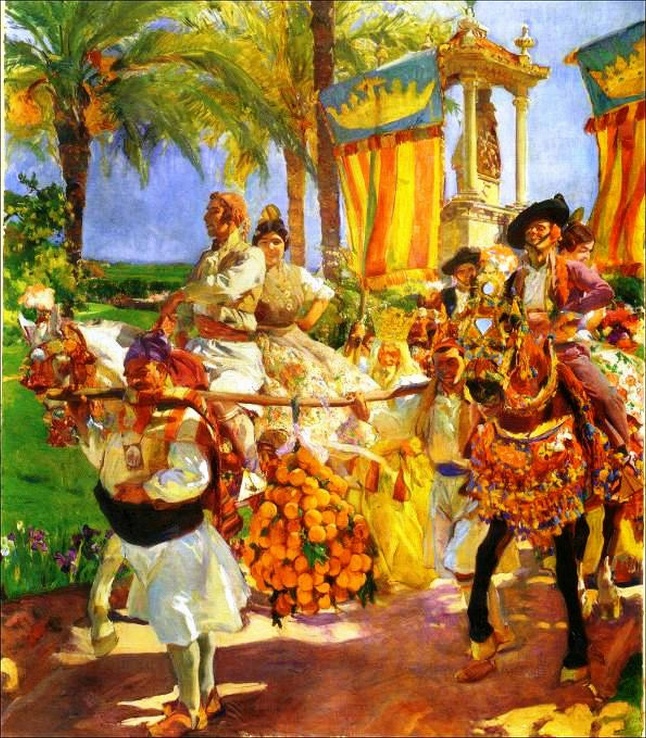 Homenaje a Joaquín Sorolla
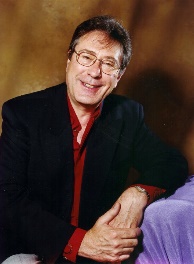 Komposisjon for blåseorkester, 1984
Komponist: 
	Bernando Adam Ferrero (1942-)
Arrangement for korps: 
	Anders Högstedt
	
Joaquín Sorolla y Bastida (1863-1923)
Spansk maler

Sorolla er særlig kjent for sin presentasjon av folk og landskap i dagliglivet under solskinnet i sin fødeby Valencia og resten av Spania.
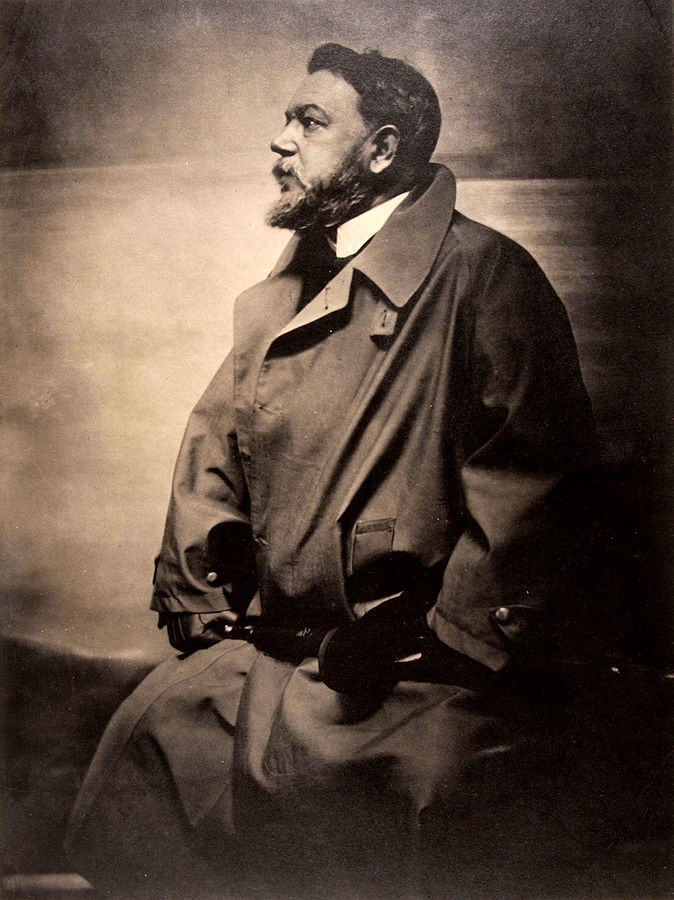 1. sats
El Crit del PalleterPalleterens utrop, en scene fra slaget om Valencia i 1808.
[Speaker Notes: El Crit del Palleter]
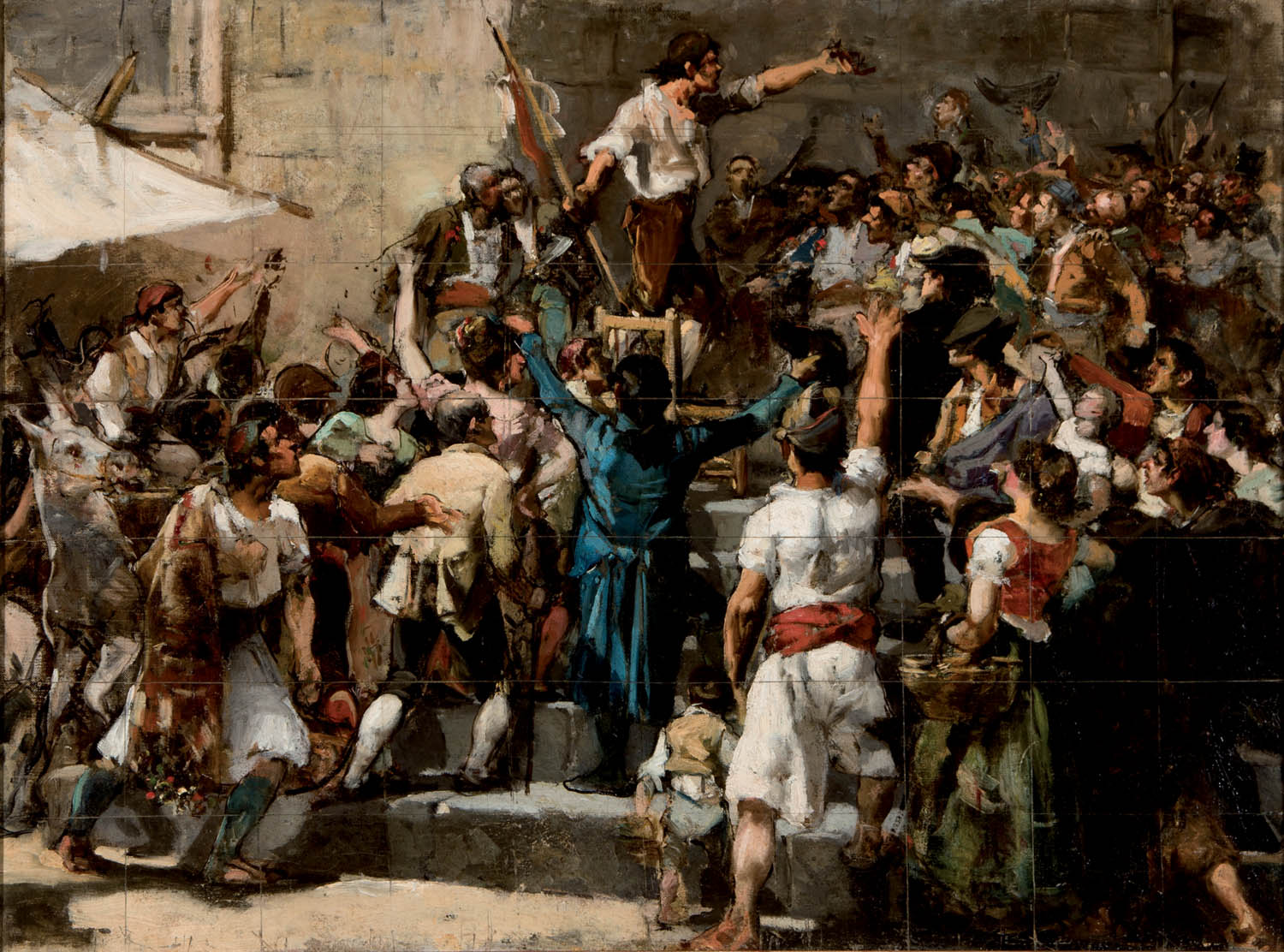 [Speaker Notes: El Boceto del Palleter (Boceto oversettes med skisse, men kanskje kan det være hans «skisse» til hva de skulle gjøre det gjelder, altså en slags tale?)]
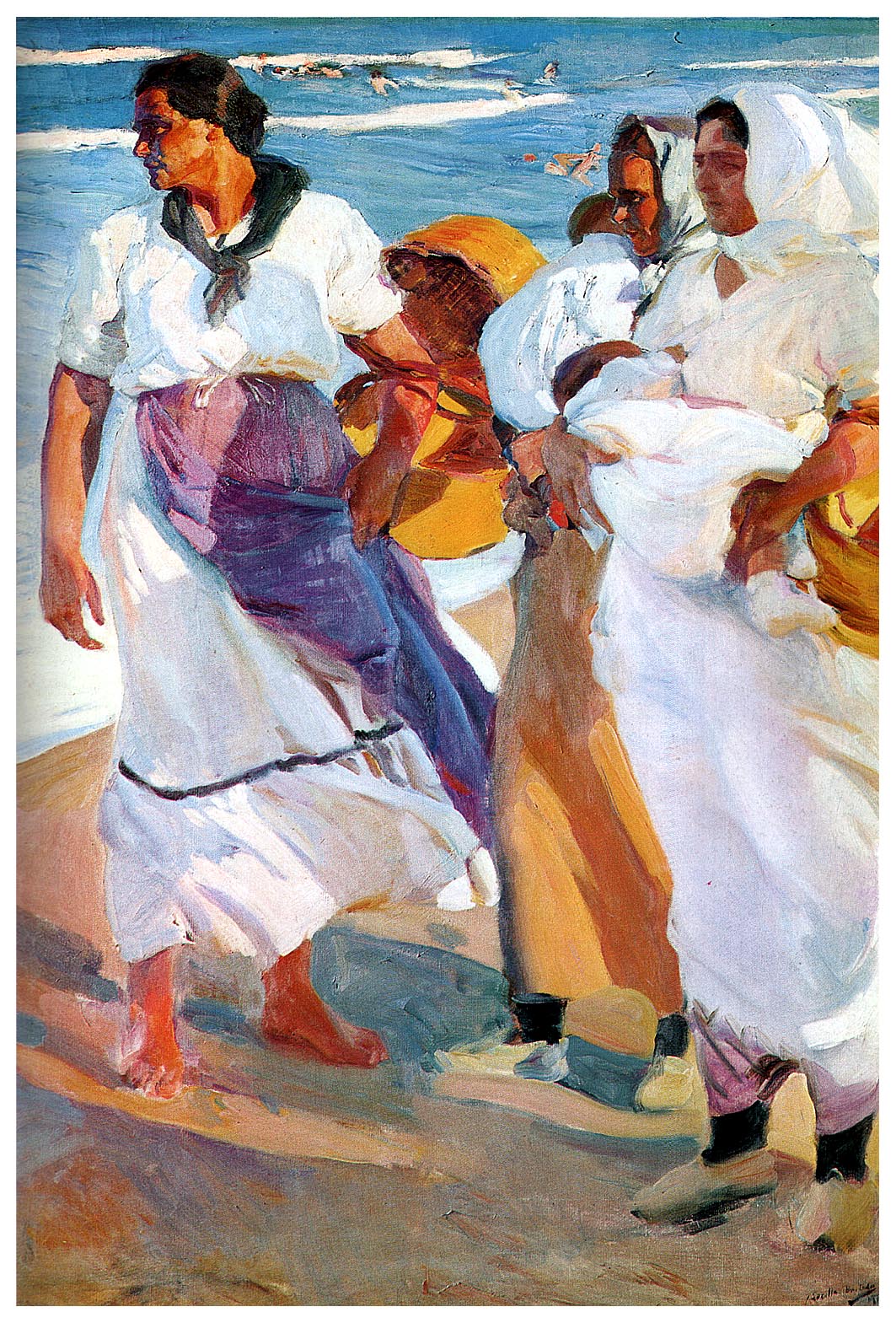 2. sats
Pescadores ValencianasValenicianske fiskekoner; om kvinnene i Valencia
[Speaker Notes: Las Pescadoras Valencianas, 1915]
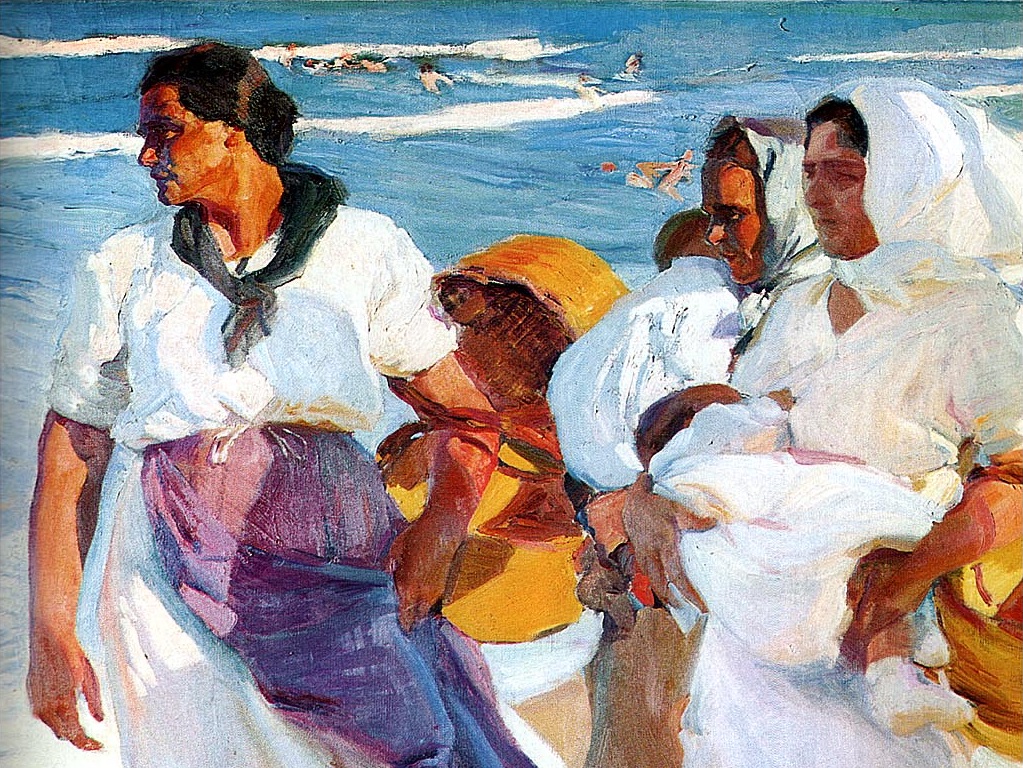 [Speaker Notes: Las Pescadoras Valencianas, 1915, croppet til en mer spiselig dimensjon (liggende)]
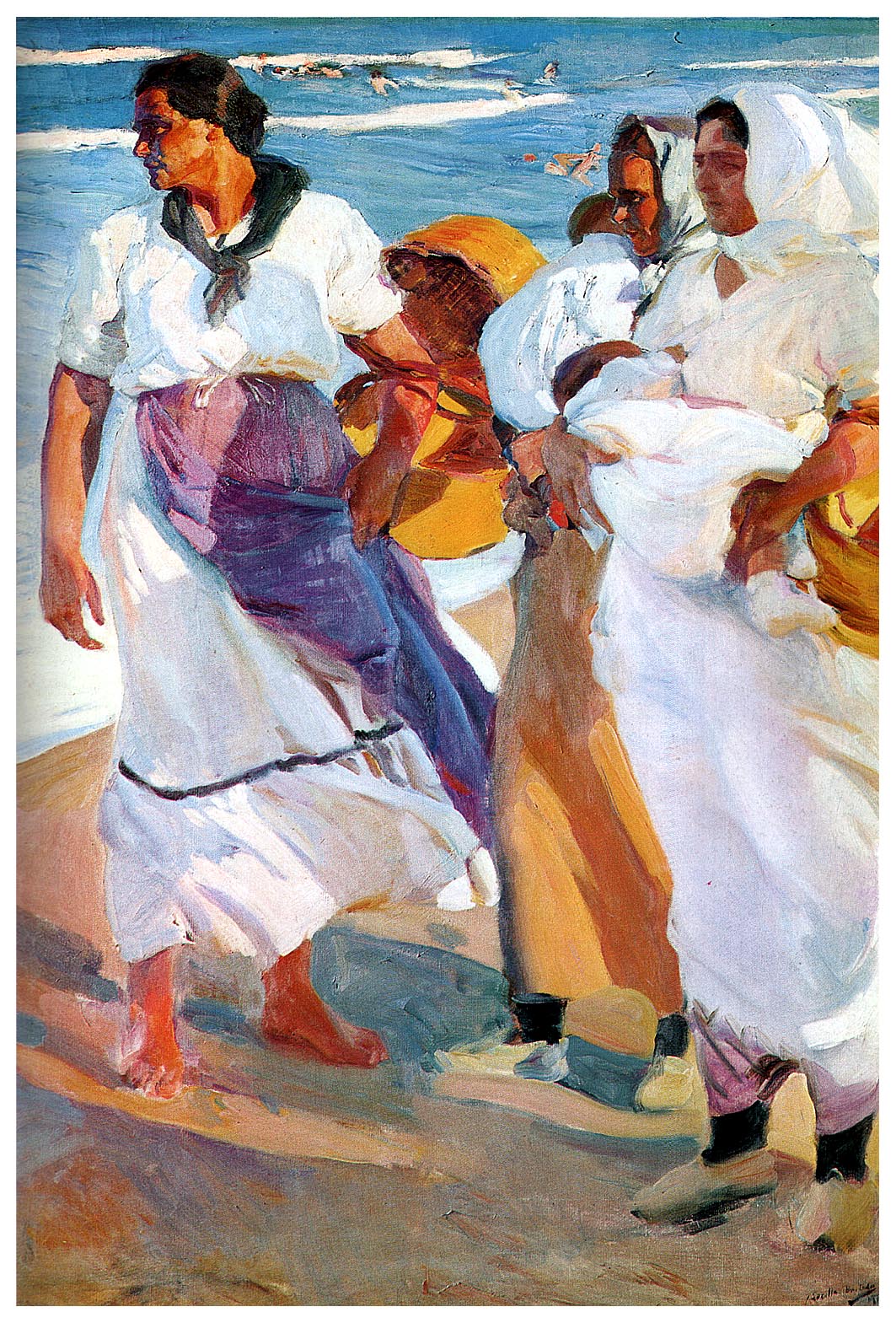 [Speaker Notes: Las Pescadoras Valencianas, 1915]
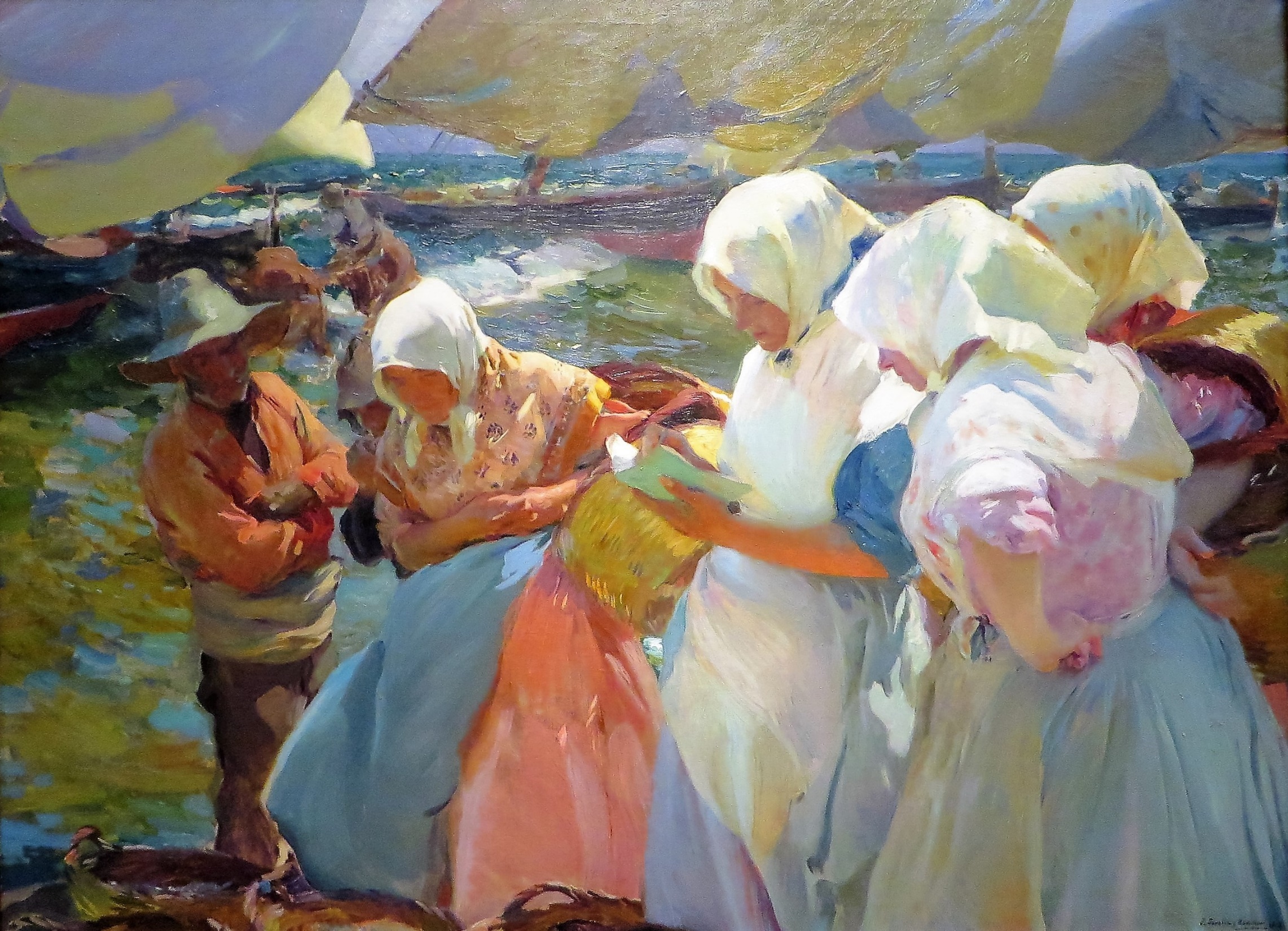 [Speaker Notes: Fishers’ wives on the beach]
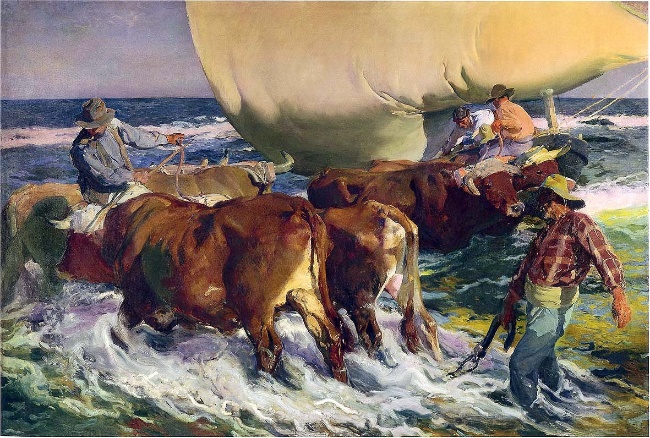 3. sats
Sol de la TardeKveldssol, 
hvor oksene drar de ankommende fiskebåtene på land
[Speaker Notes: Sol de la tarde]
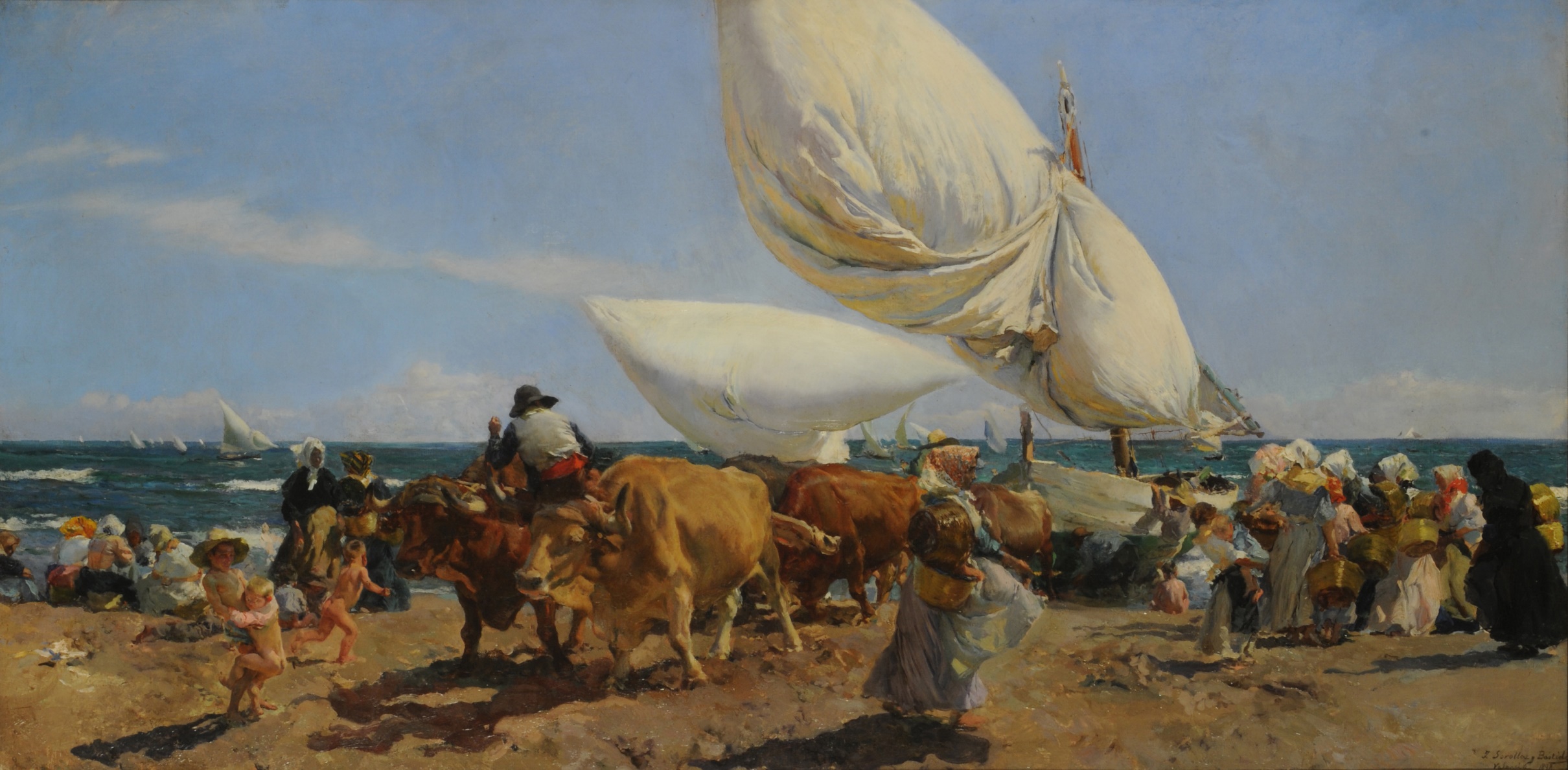 [Speaker Notes: La vuelta de la pesca (Kan også passe til Sats 3: Sol de la tarde)]
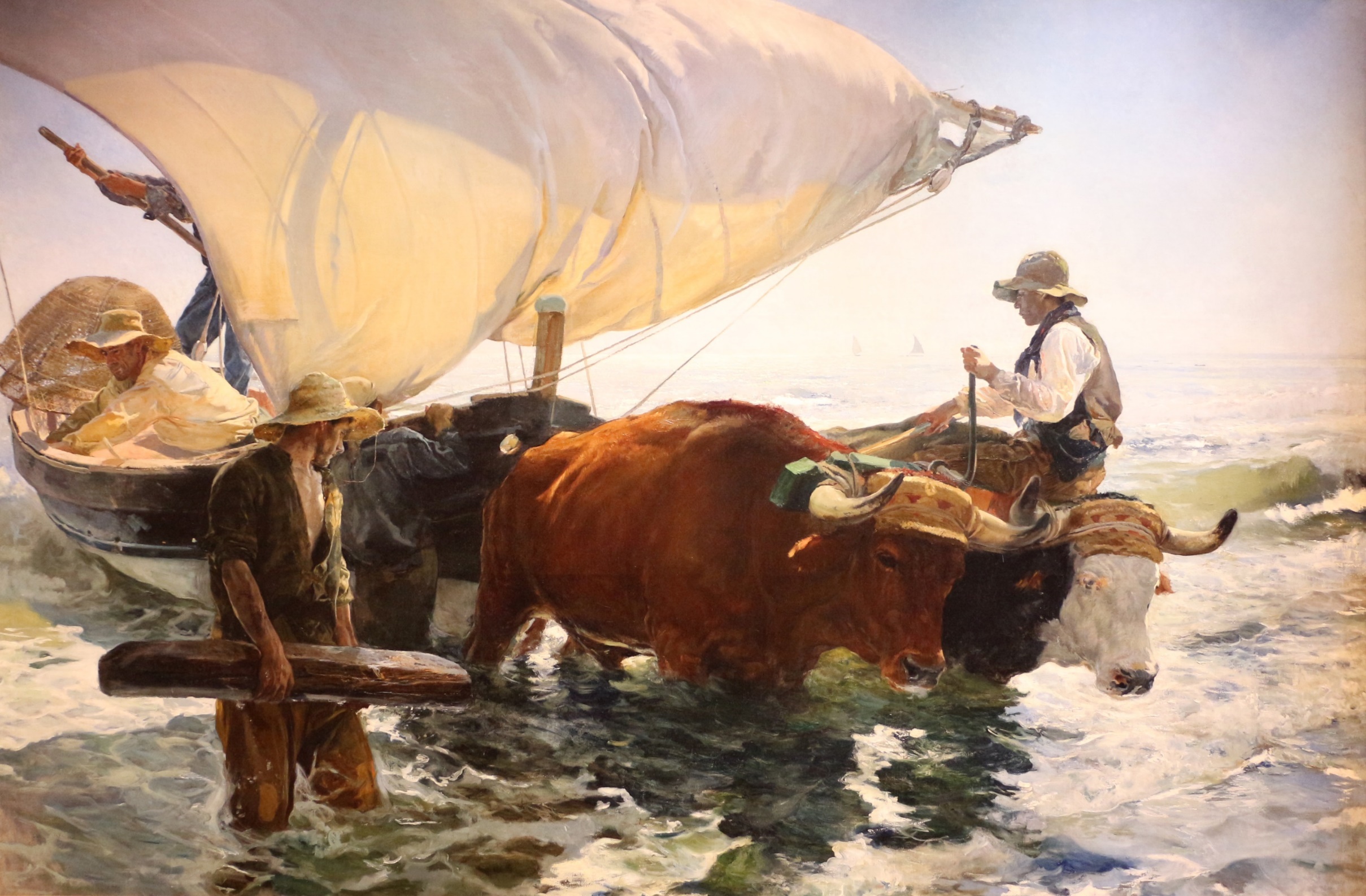 [Speaker Notes: Ritorno dalla pesca, trascinamento della barca, 1894]
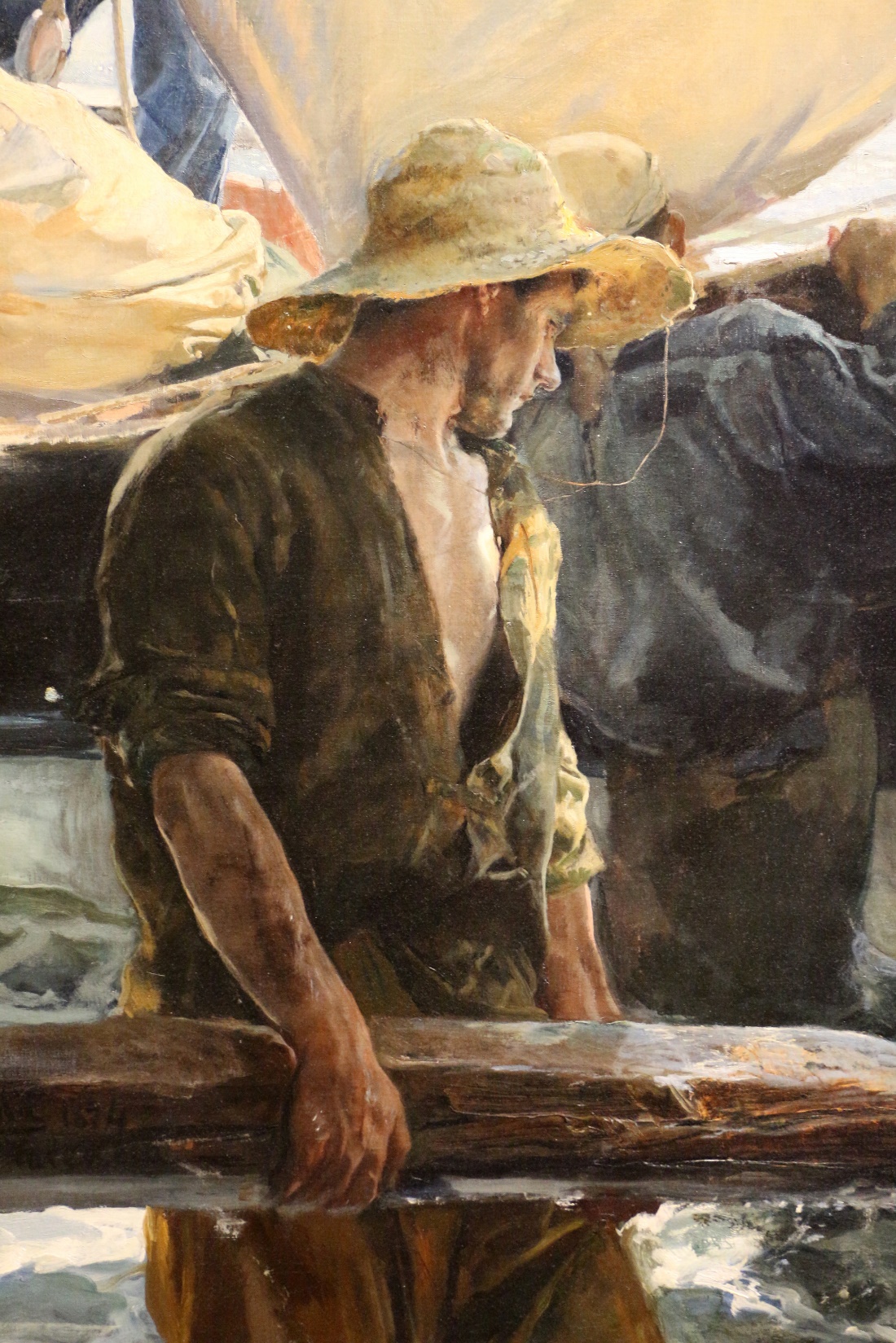 [Speaker Notes: Ritorno dalla pesca, trascinamento della barca, 1894. Litt upraktisk dimensjon, blir nok veldig smalt med den størrelsen av lerretet vi kan bruke.]
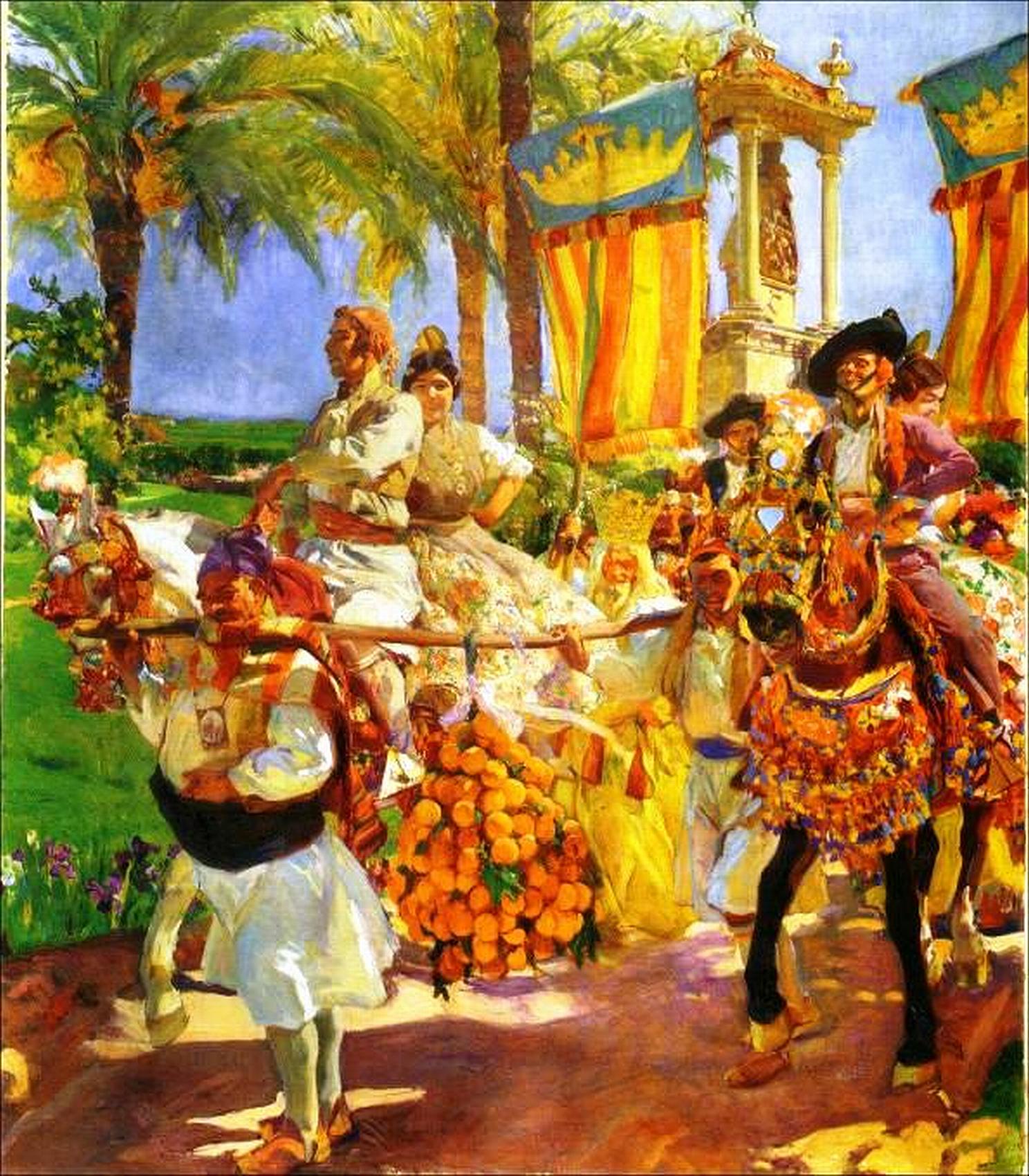 4. sats
Las GrupasRumpene/bakdelene, 
Festpyntede folk og hester på vei til Valencia
[Speaker Notes: Las grupas]
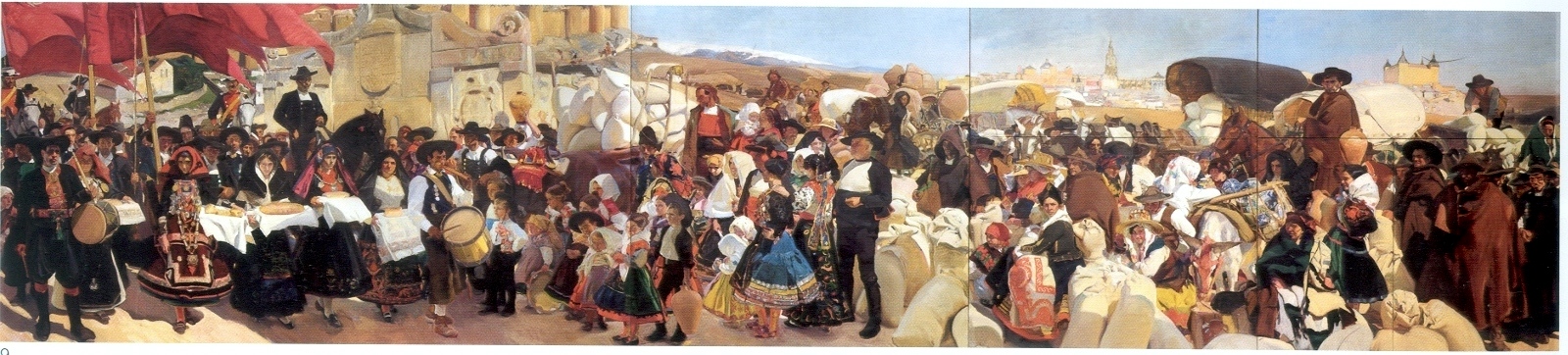 [Speaker Notes: Castilla, The visions of Spain, 1913]
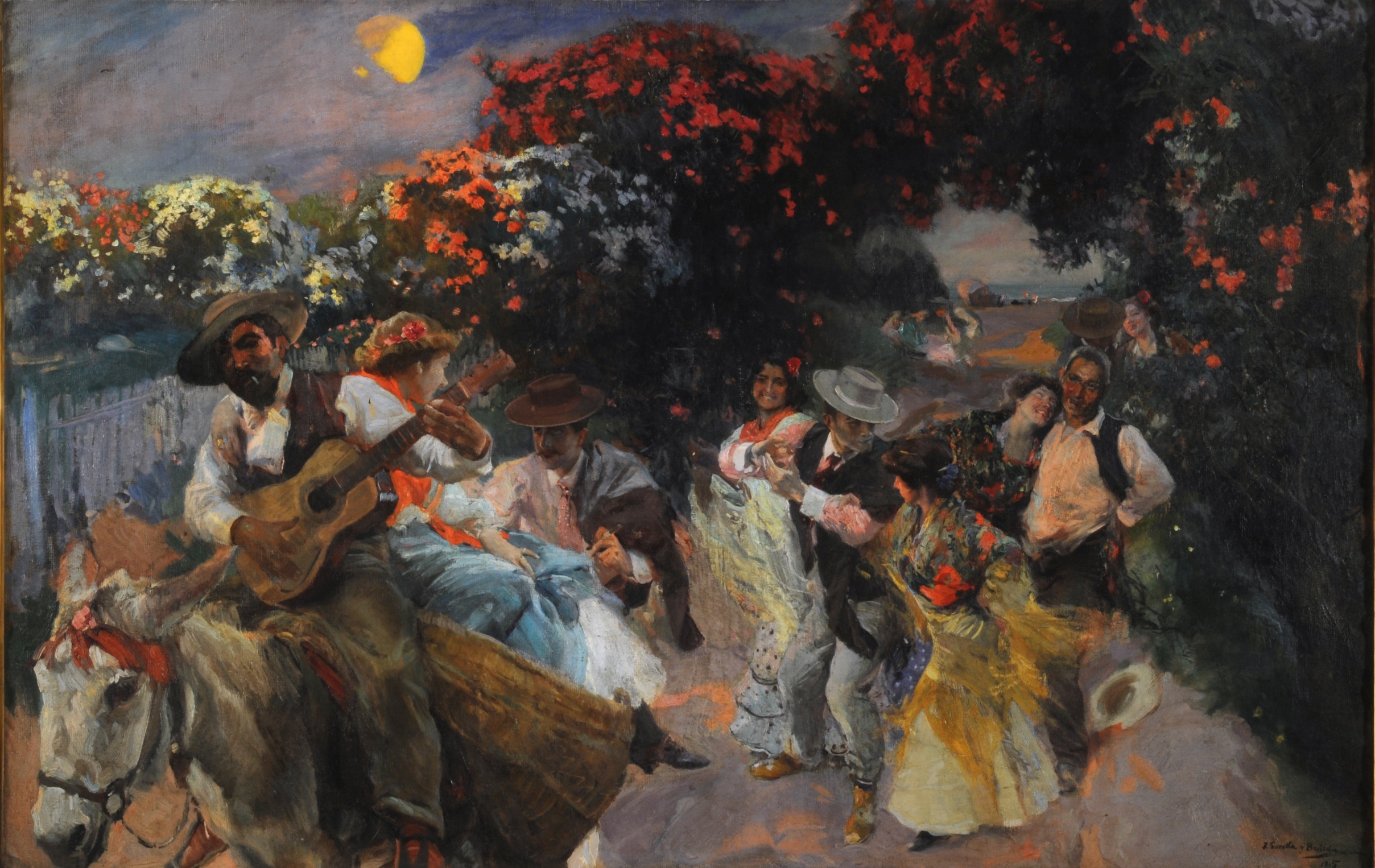 [Speaker Notes: La última copla]
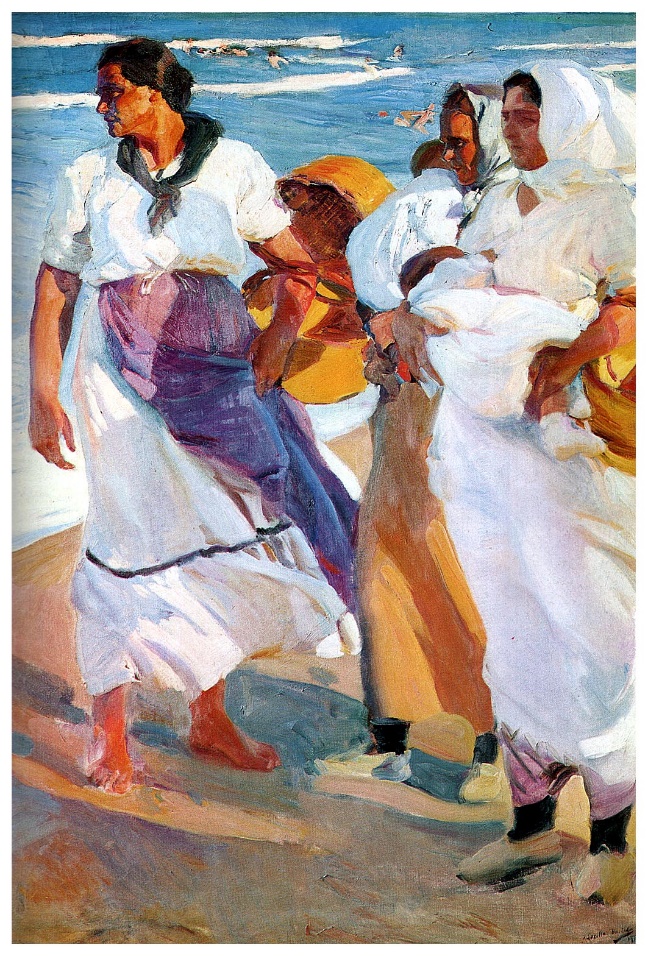 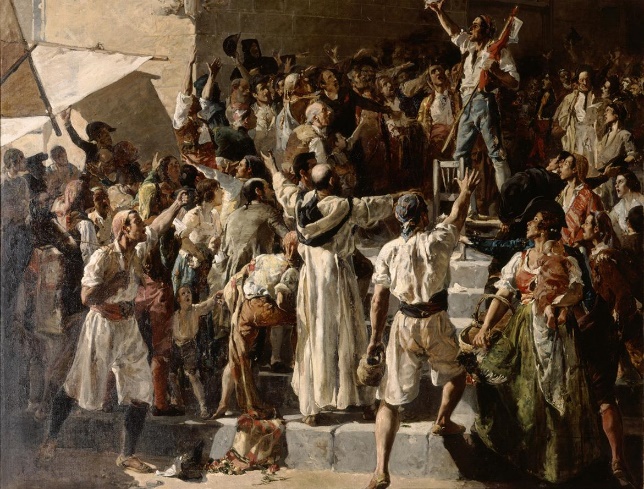 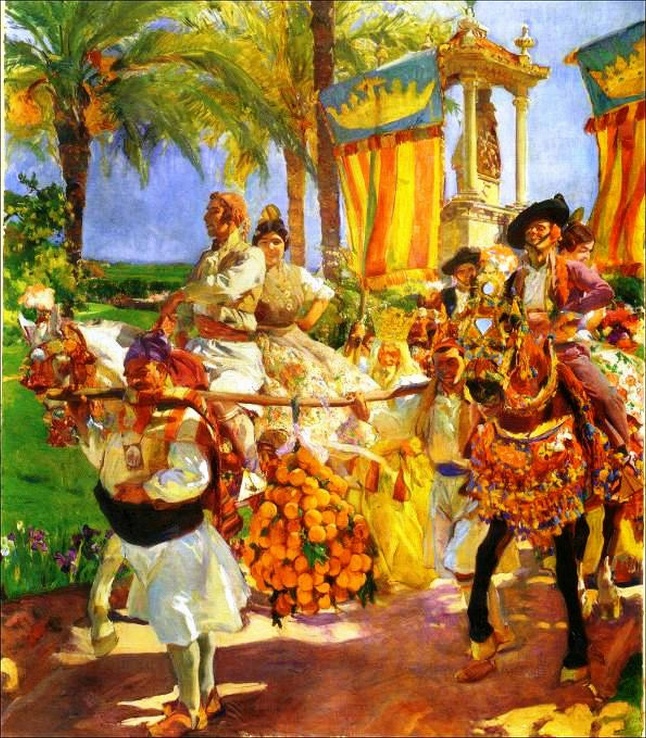 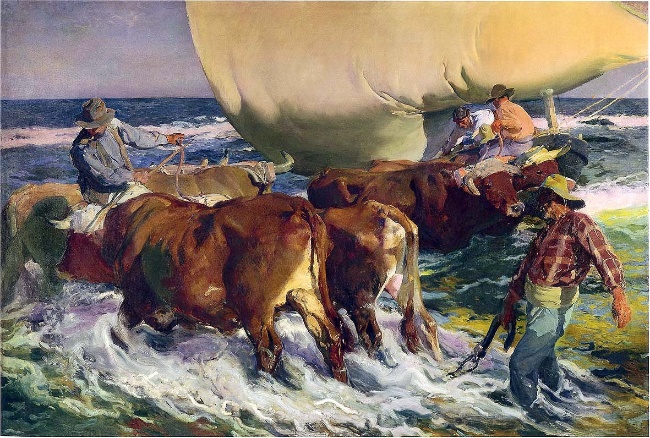 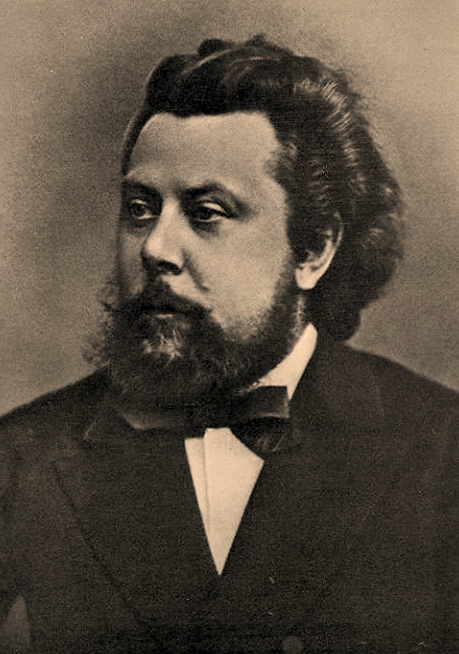 Картинки с выставки – Воспоминание о Викторе ГартманеBilder fra en utstilling –En erindring om Viktor Hartmann
Komposisjon for piano, 1874
Komponist: 
	Modest Musorgskij (1839-1881)

Orkesterinstrumentasjon, 1922: 
	Maurice Ravel (1875-1937)

Arrangement for korps: 
	Mark Hindsley
Viktor Alexandrovich Hartmann (1834-1873)
Russisk arkitekt og maler

Minneutstilling i Kunstmuséet i St Petersburg i februar og mars 1874
Mer enn 400 av hans bilder ble vist frem
Direkte inspirasjon til Musorgskij sitt verk
Mesteparten av arbeidene fra utstillingen har i ettertid gått tapt
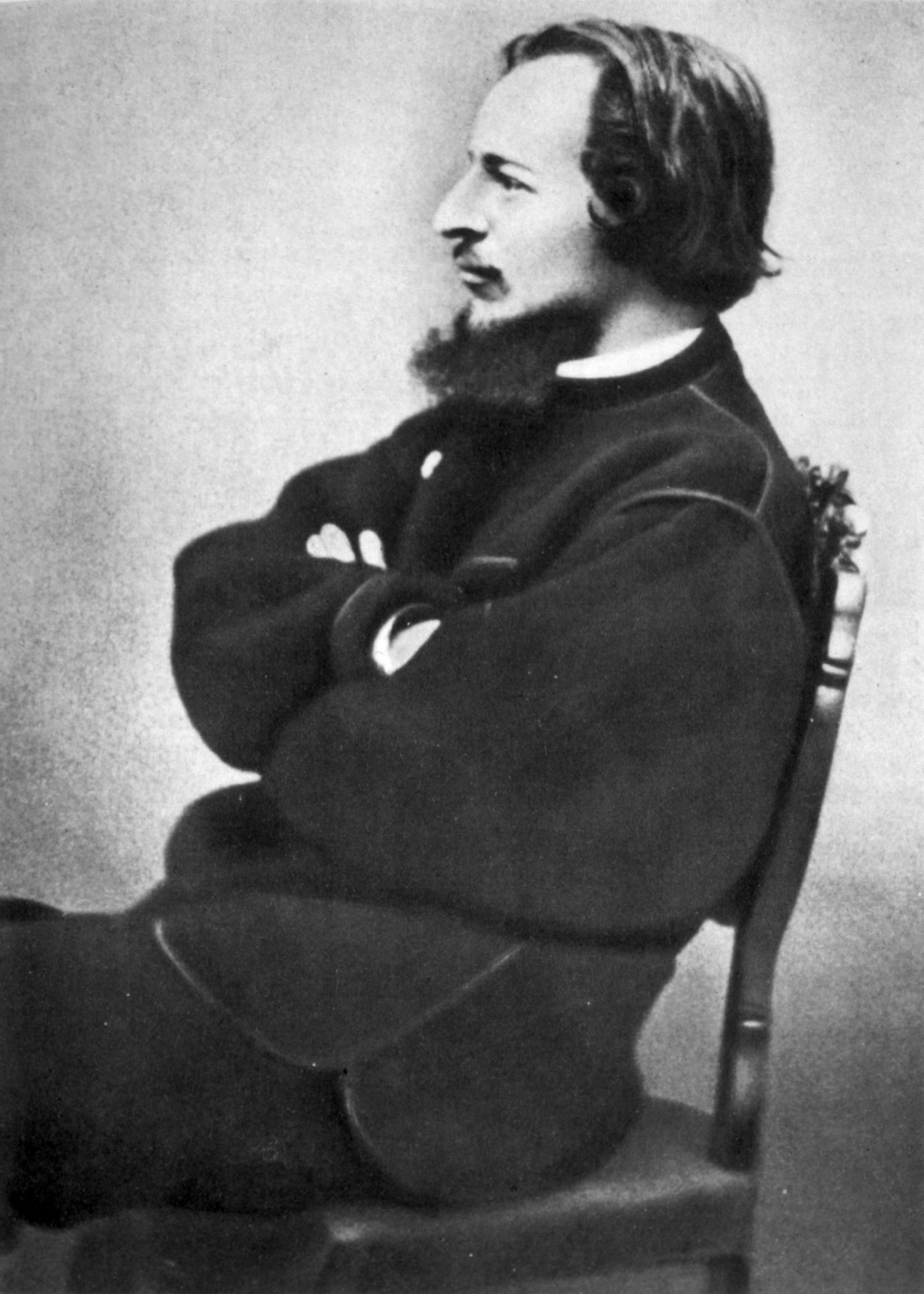 Promenade
Musorgskij ser for seg at han vandrer gjennom Hartmanns minneutstilling
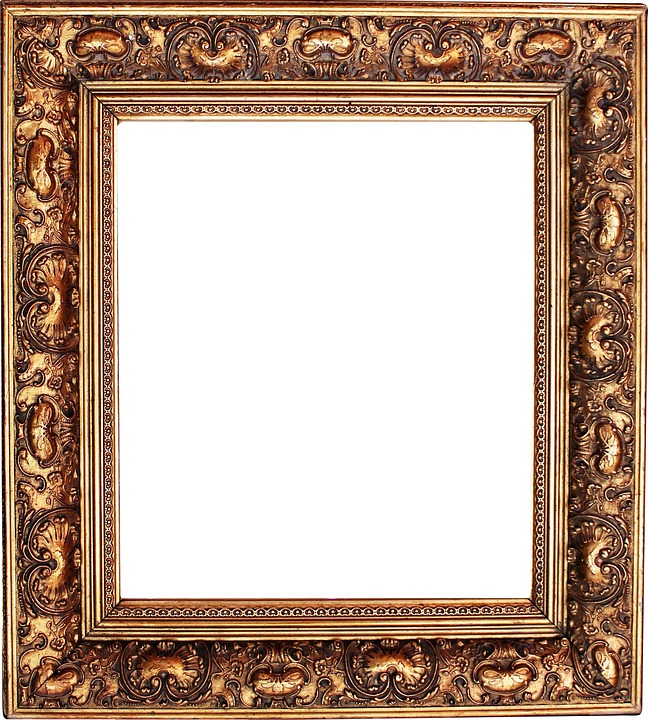 1. sats
GnomusGnomen

En liten gnom løper klumsete rundt på krokete ben.

Originalbildet har gått tapt.
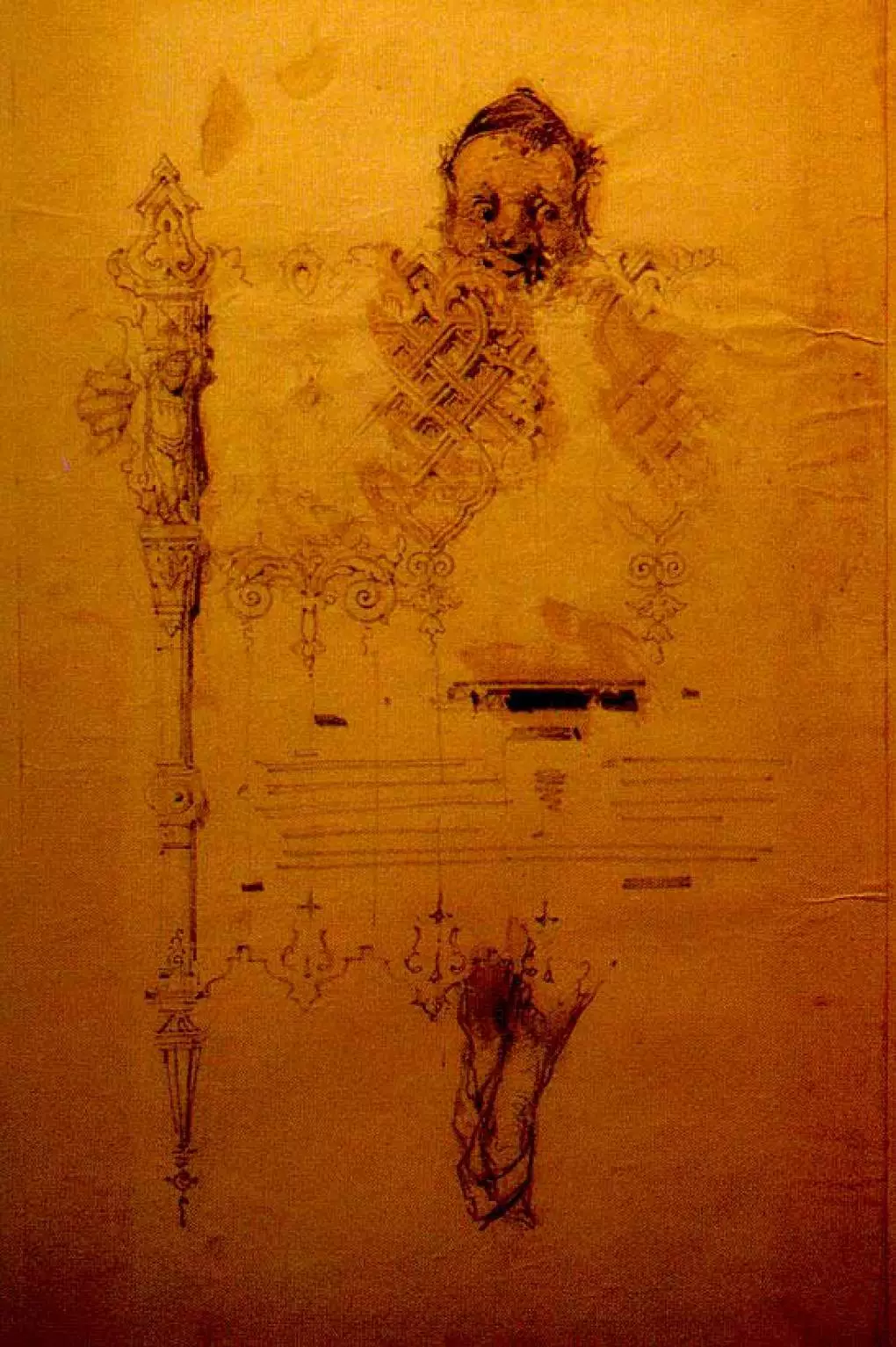 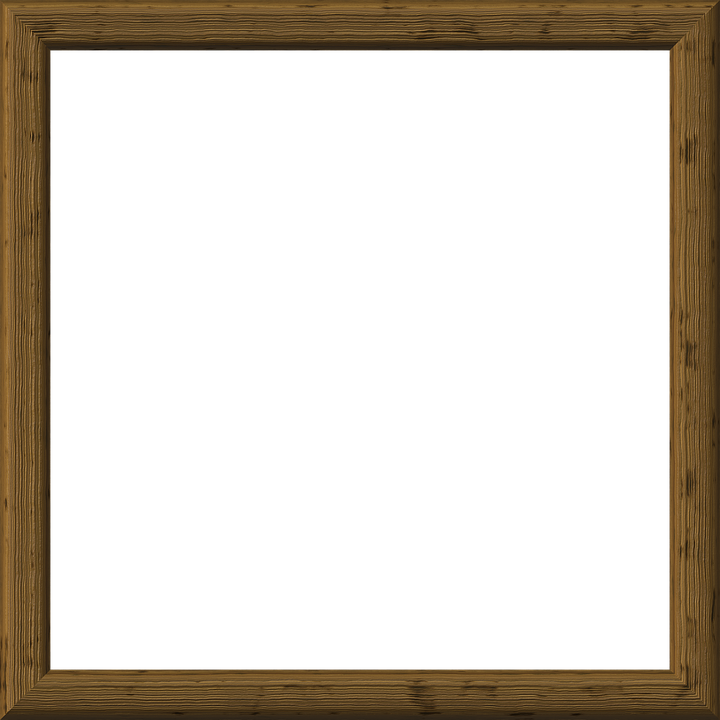 2. sats
Il vecchio castelloDet gamle slottet

Et middelalderslott med en syngende trubadur i forkant.

Originalbildet har gått tapt.
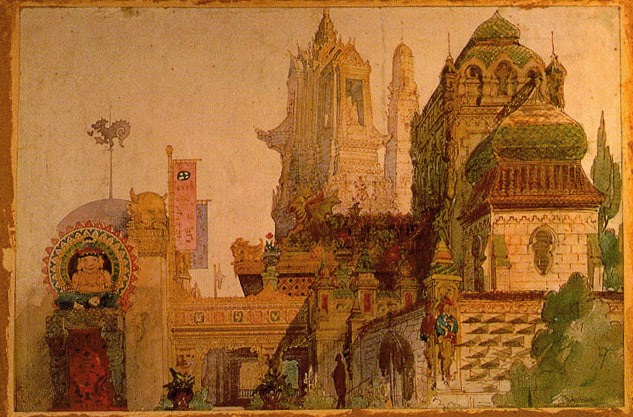 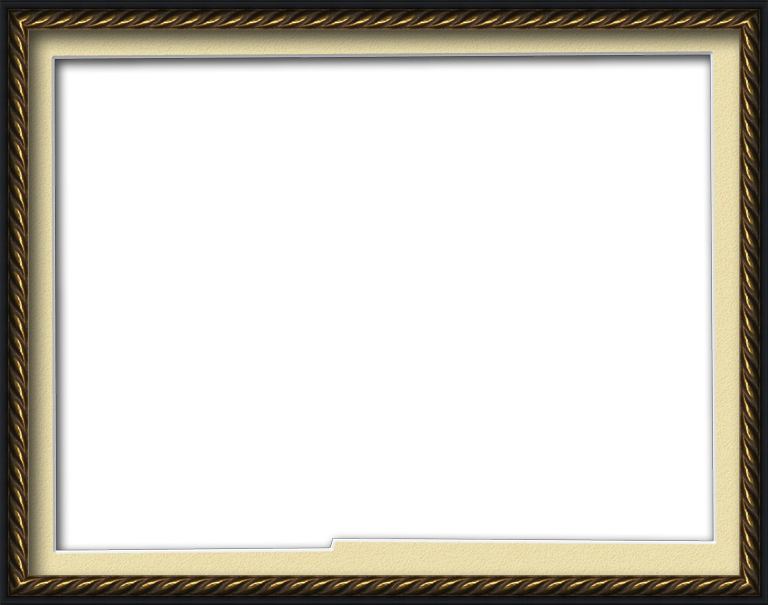 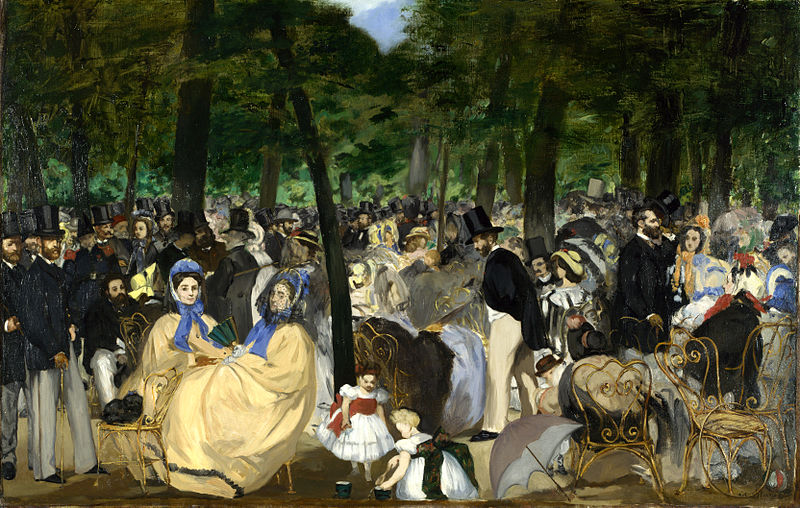 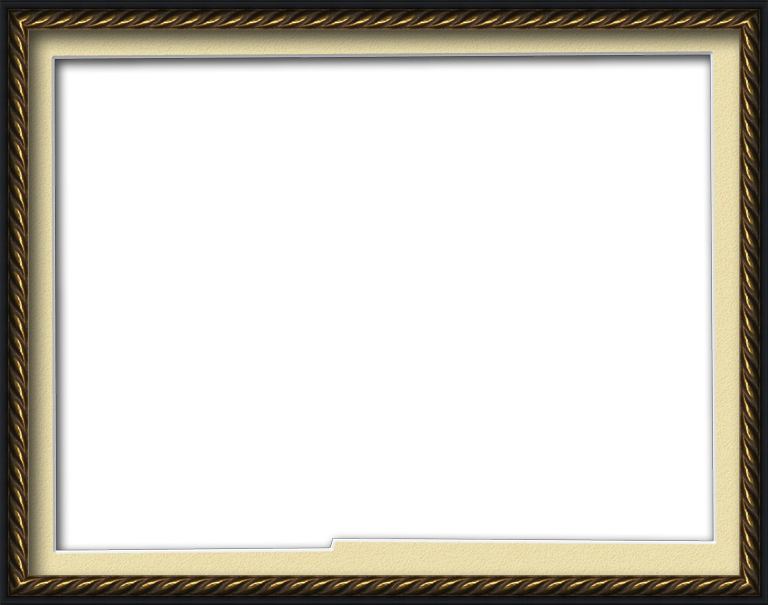 3. sats
Tuileries: 
Dispute d'enfants après jeuxParken Tuileries: Barnekrangel etter lek

En aveny i parken Tuileries hvor det svermer av barn og barnepiker.

Originalbildet har gått tapt.
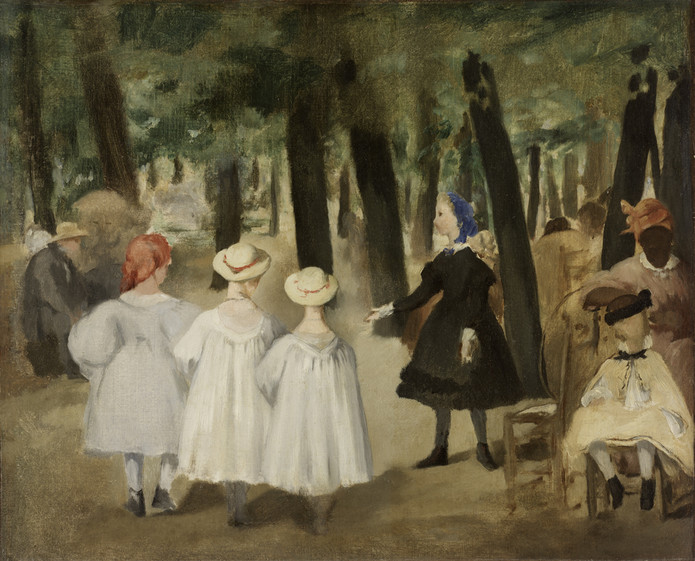 MANET - Música en las Tullerías
MANET - Música en las Tullerías
MANET – Childeren in the Tullerías
4. sats		En polsk kjerre med enorme hjul trukket av en okse.
Bydlo		Oksekjerre	Originalbildet har gått tapt.
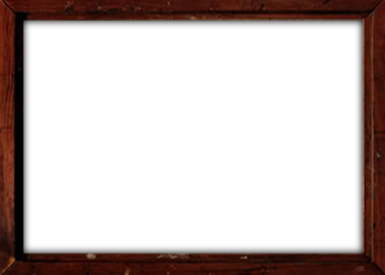 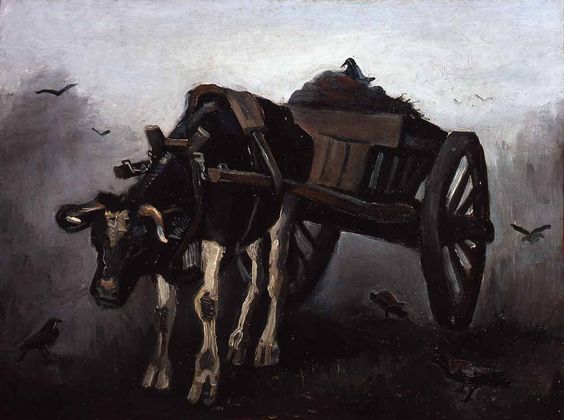 Vincent van Gogh
The Ox Cart
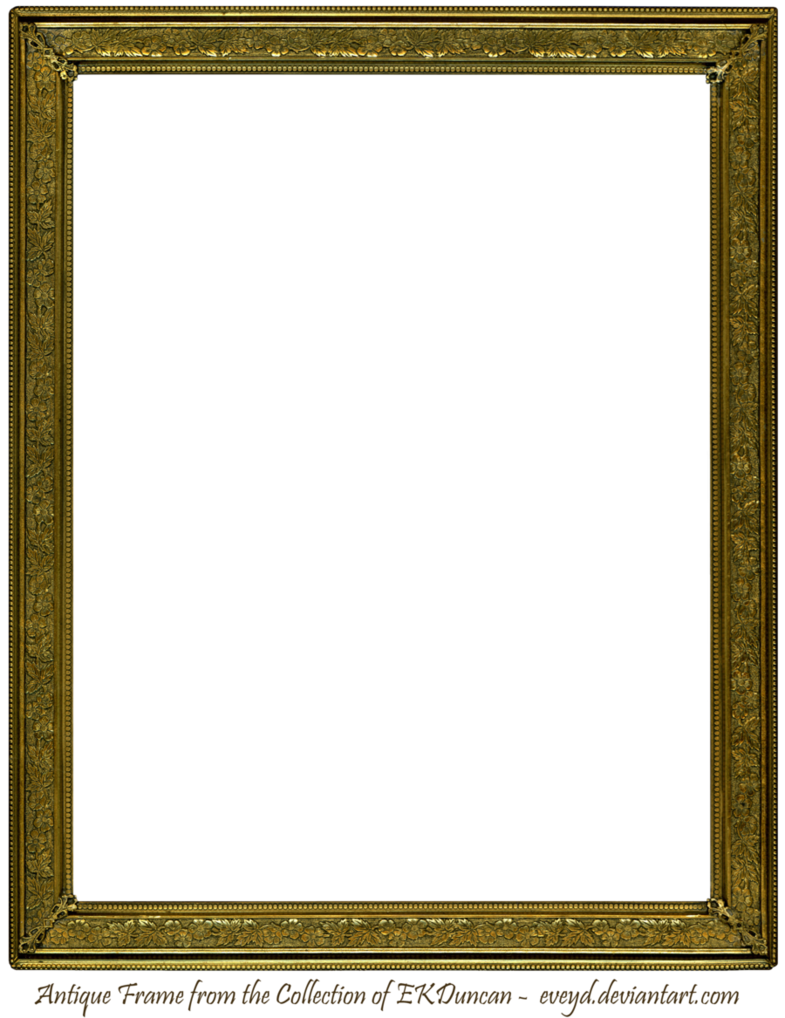 5. sats
Балет невылупившихся птенцовBallett for uklekkede kyllinger

Hartmann sitt kostymedesign til balletten Trilby.
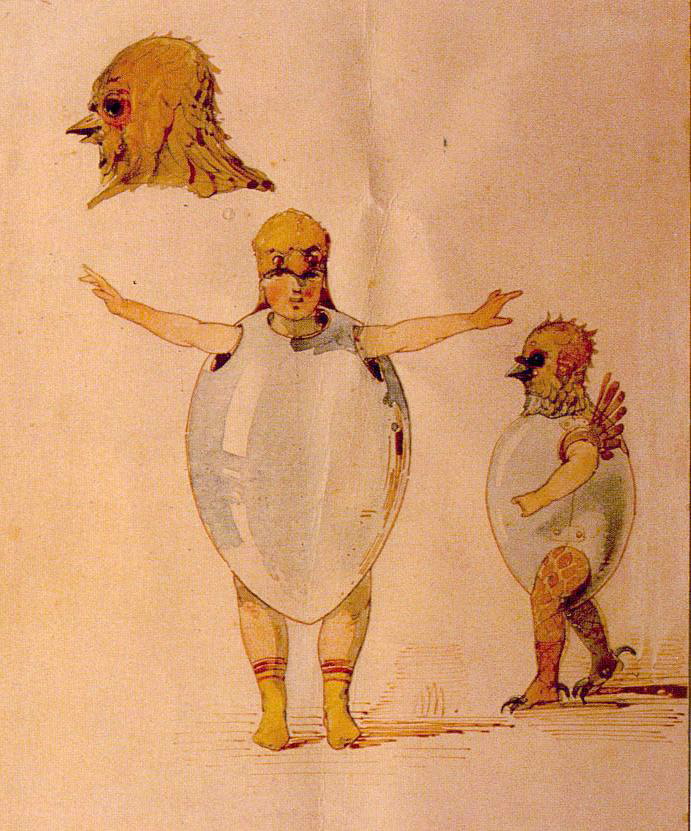 6. sats
“Samuel” Goldenberg und “Schmuÿe”To jøder: Rik og fattig
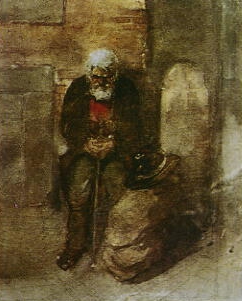 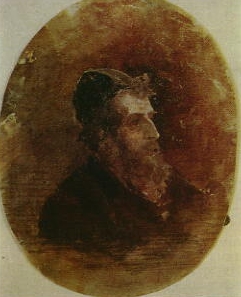 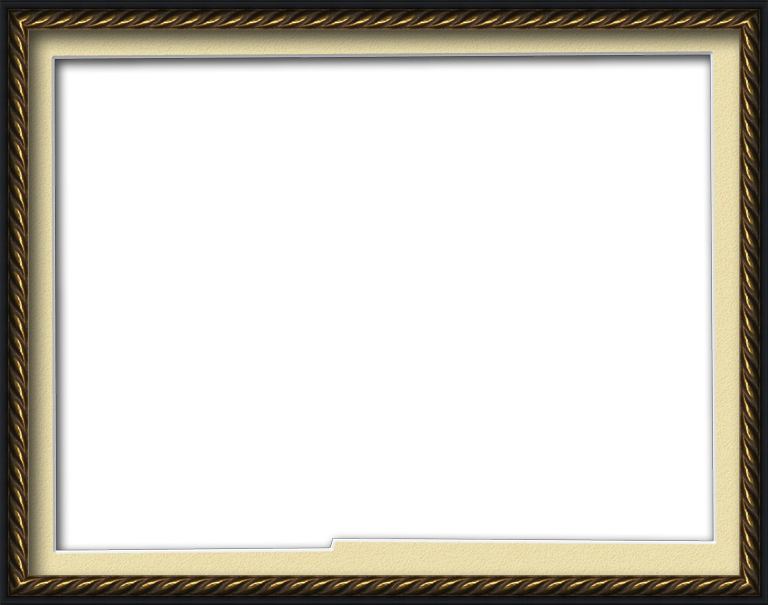 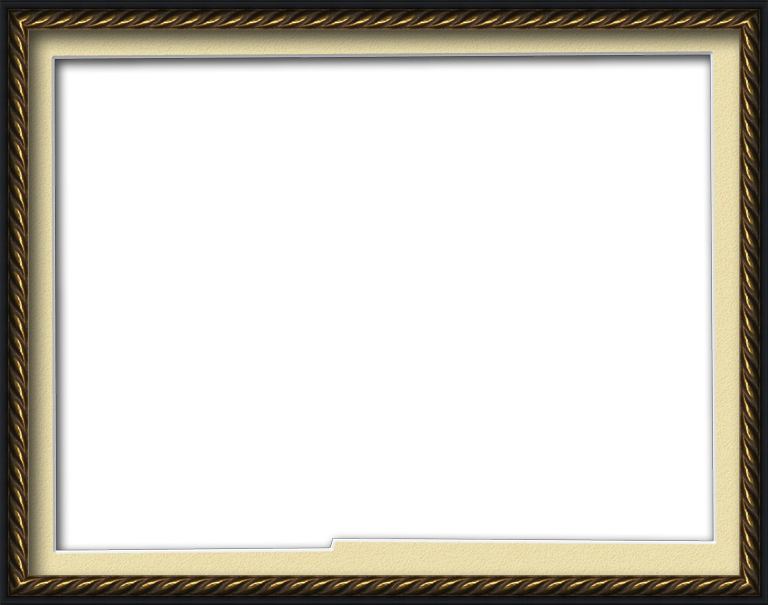 Originalbildet har gått tapt.
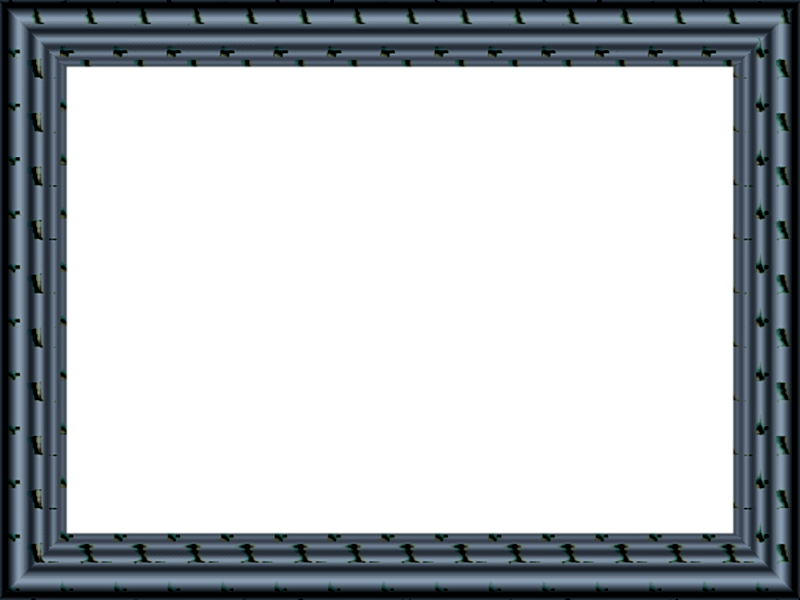 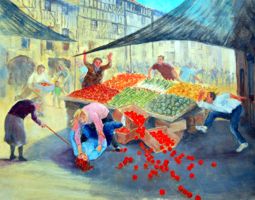 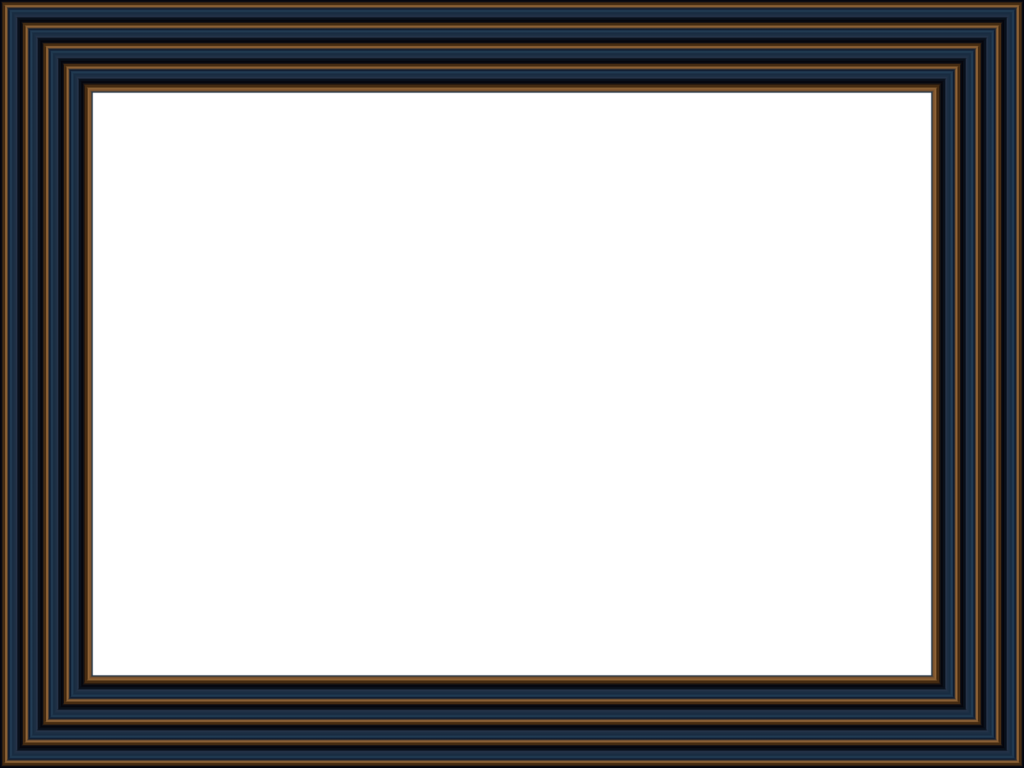 7. Sats	
Limoges. Le marché
(La grande nouvelle)Markedet i Limoges (Store nyheter)
Franske kvinner i heftig krangel
Originalbildet har gått tapt.
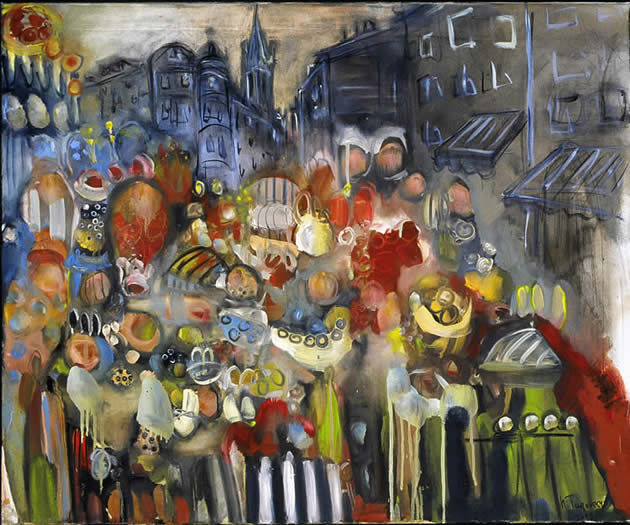 Marie Goldsmith
Natasha Turovsky
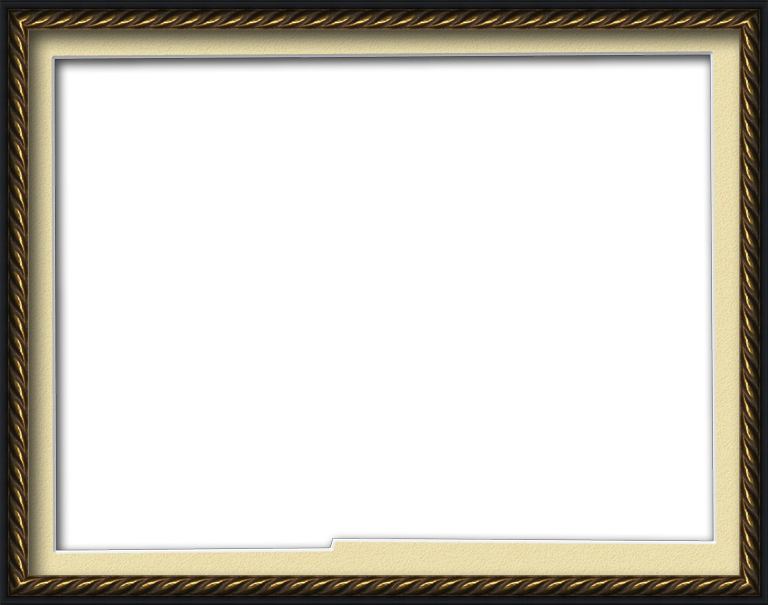 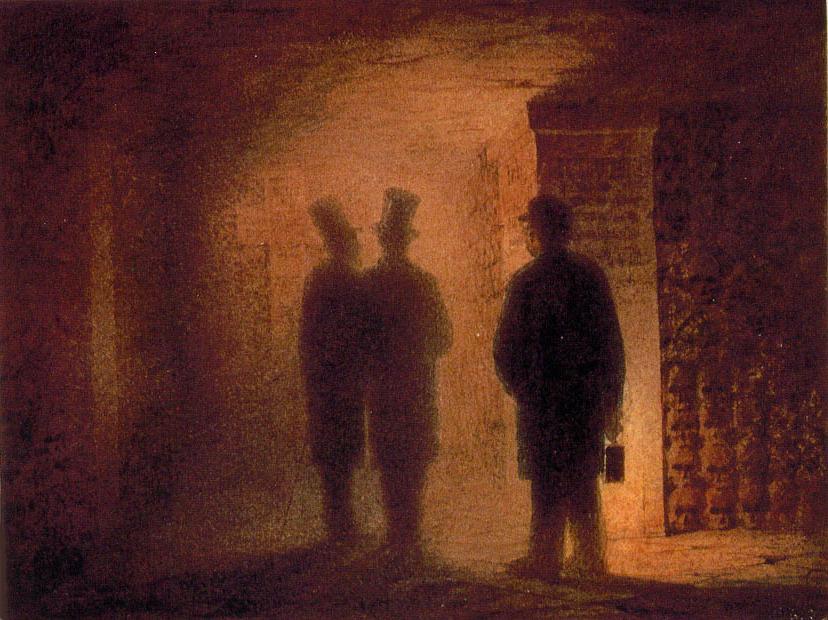 8. sats
Catacumbae (Sepulchrum Romanum)Katakombene

Hartmann (til venstre) undersøker Paris’ katakomber
Cum Mortuis in Lingua Mortua
Med de døde på et dødt språk
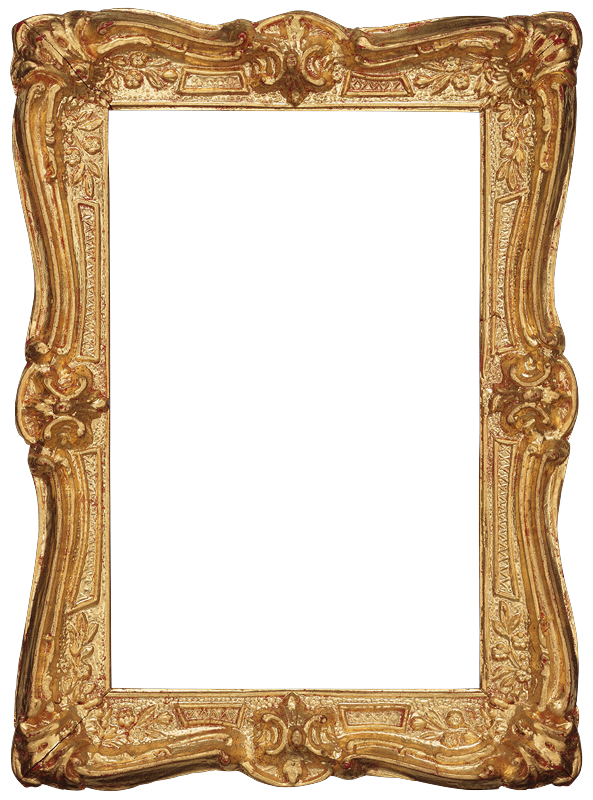 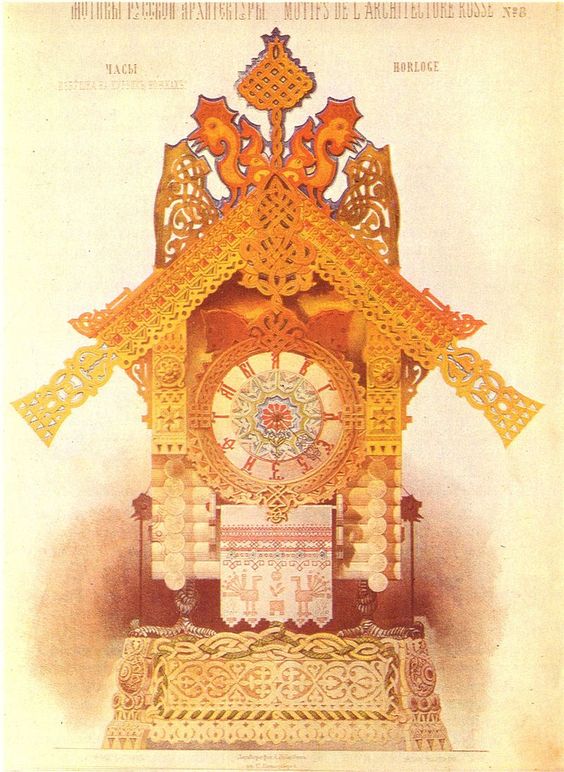 9. sats
Избушка на курьих ножках (Баба-Яга) 
Baba-Yagas hytte på hønseben

En klokke i russisk stil utformet som sagnfiguren Baba-Yaga sin hytte.
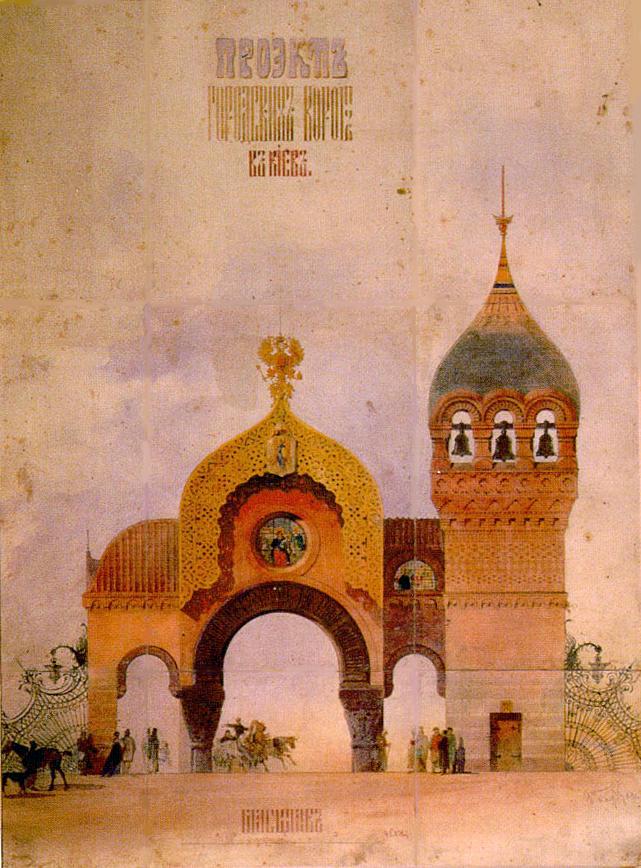 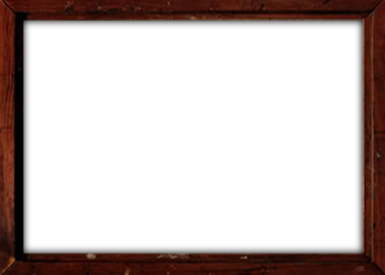 10. sats
Богатырские ворота 
(В стольном городе во Киеве)Den store porten i Kiev

Hartmanns skisseforslag til ny byport i Kiev. Porten skulle hedre at Tsar Alexander II unnslapp et attentatforsøk i 1866.
Forslaget vant arkitekt-konkurransen men ble aldri oppført.
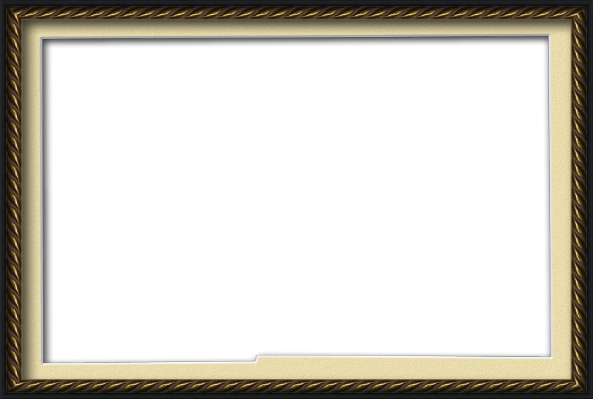 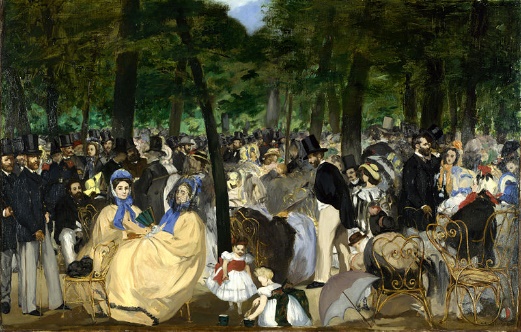 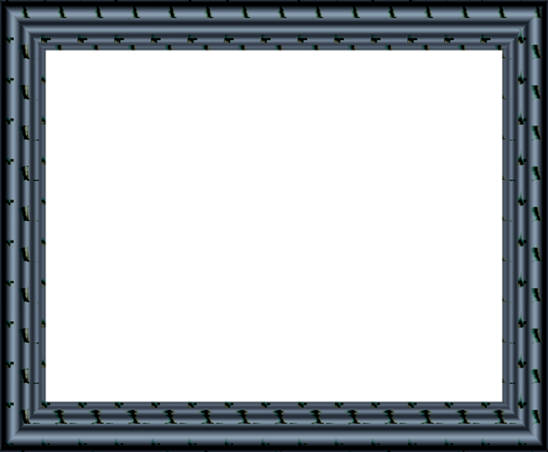 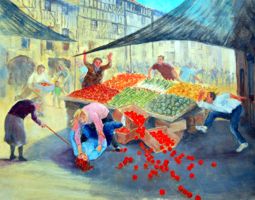 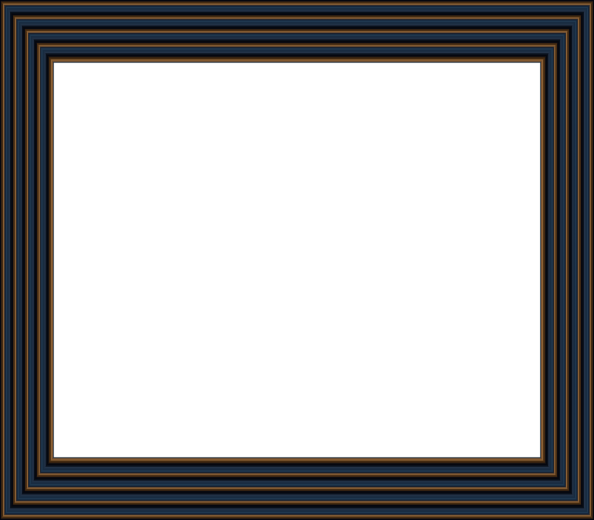 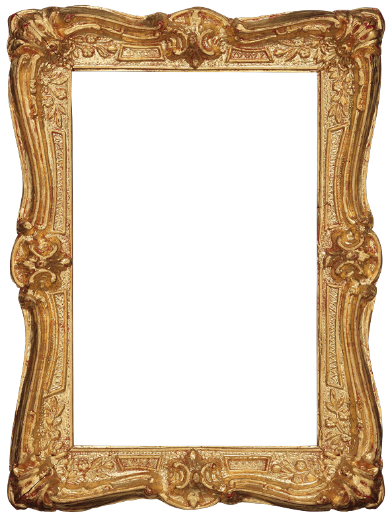 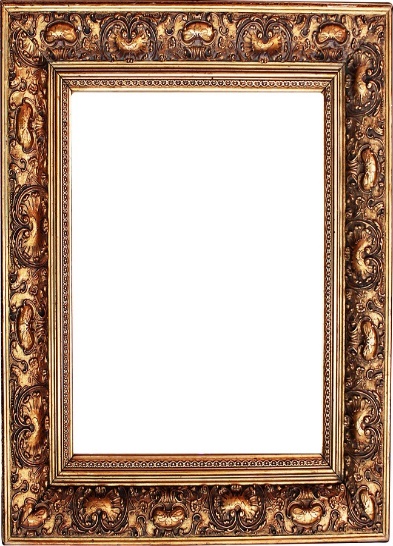 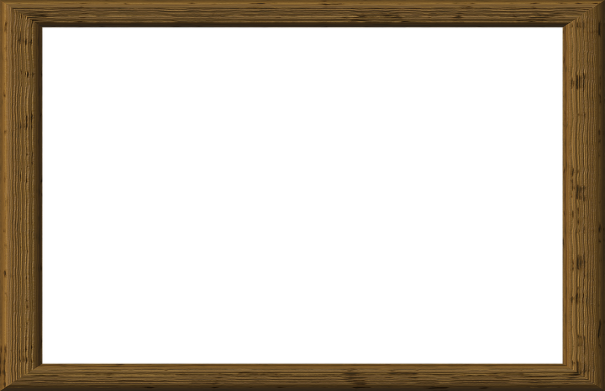 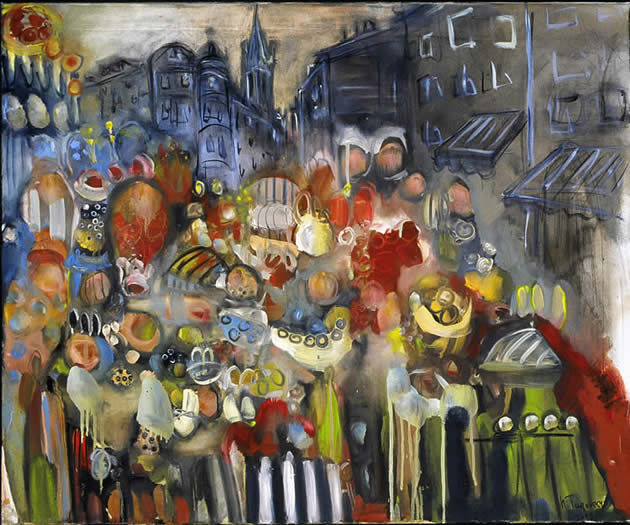 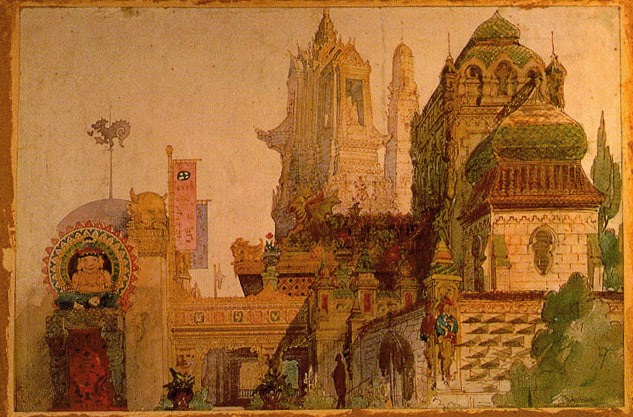 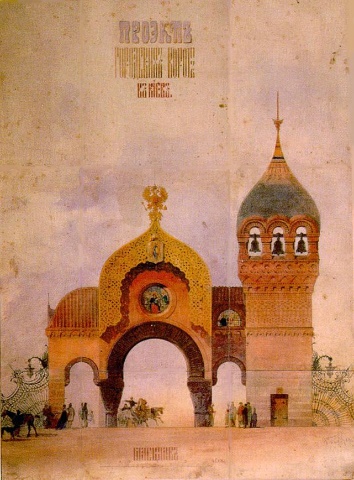 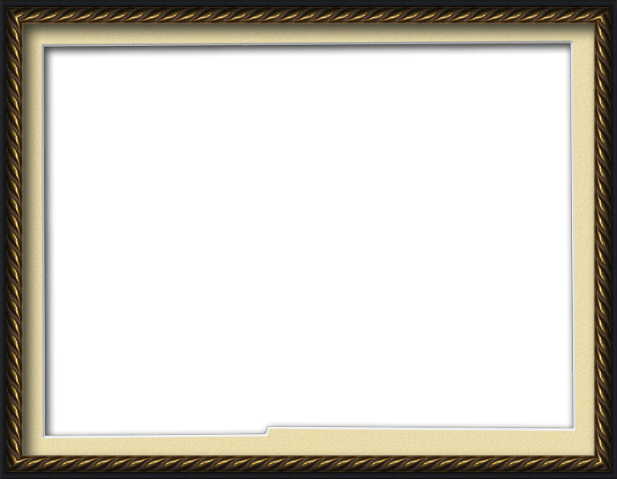 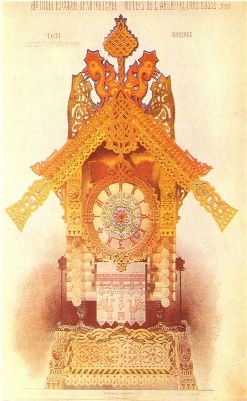 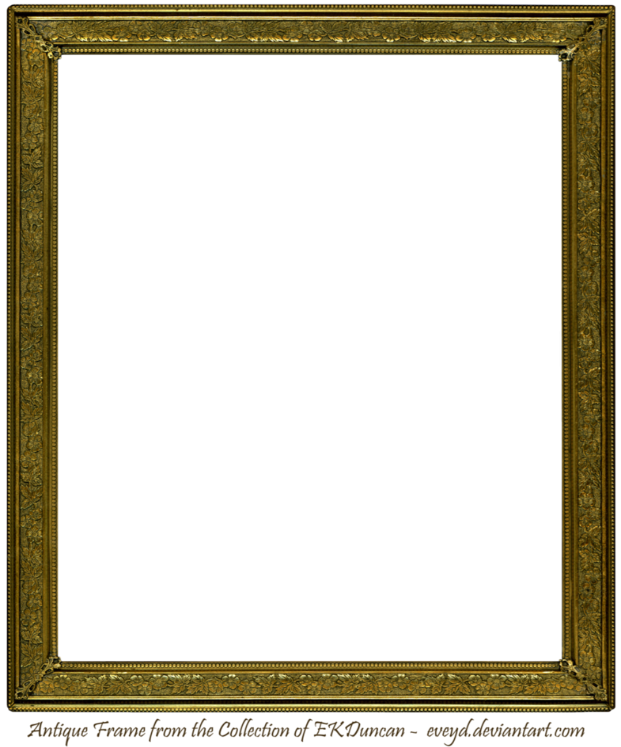 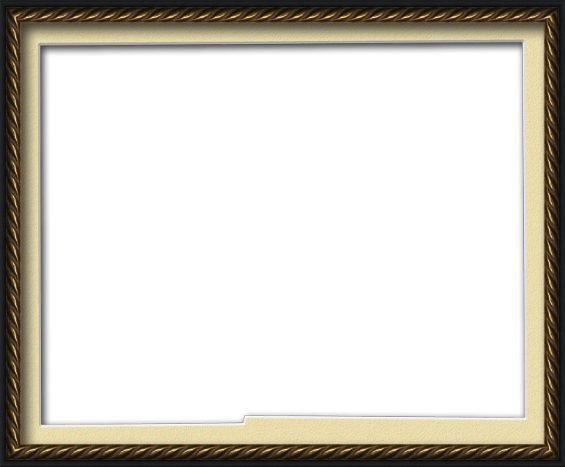 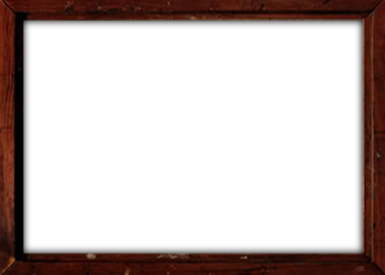 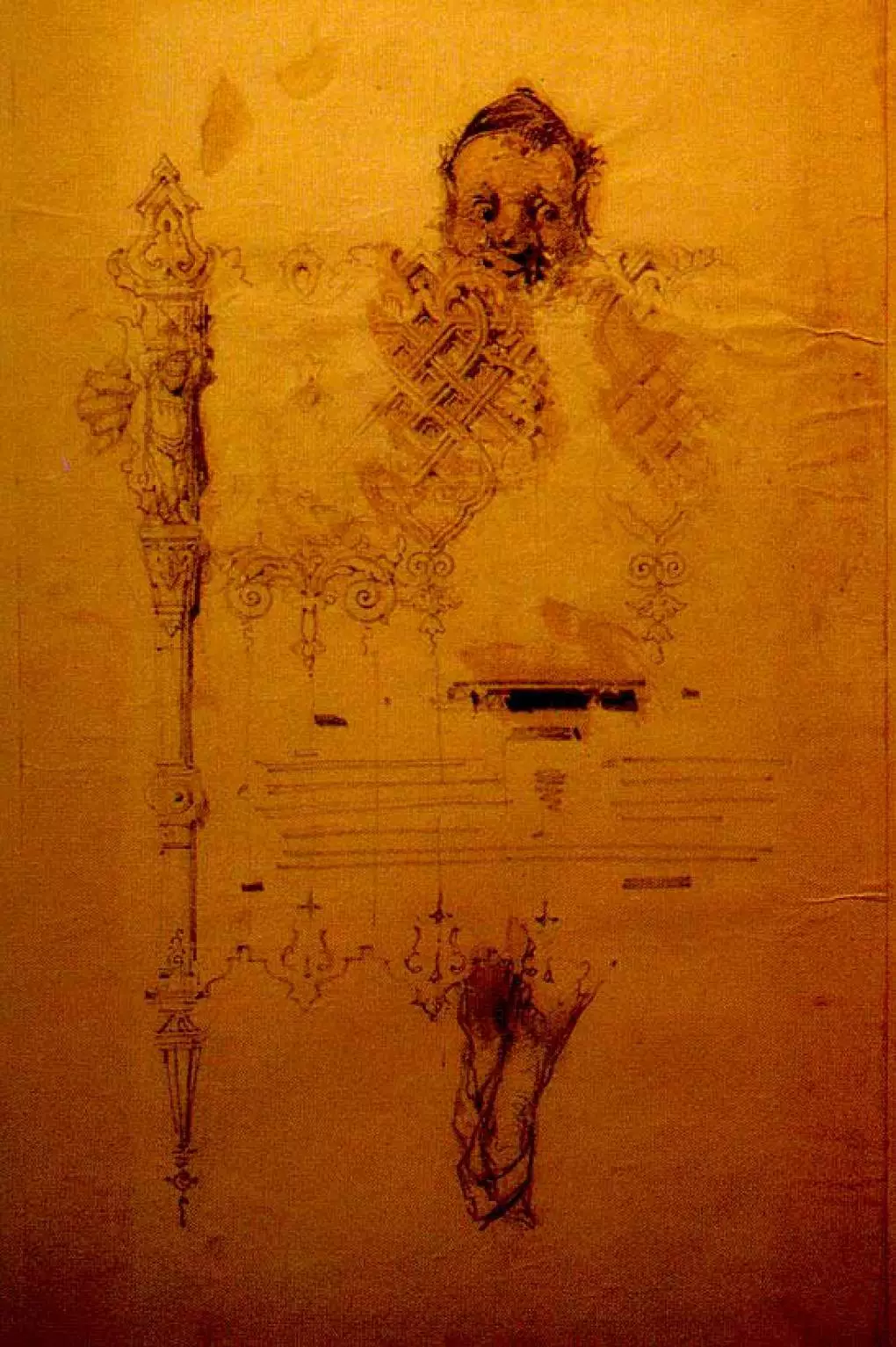 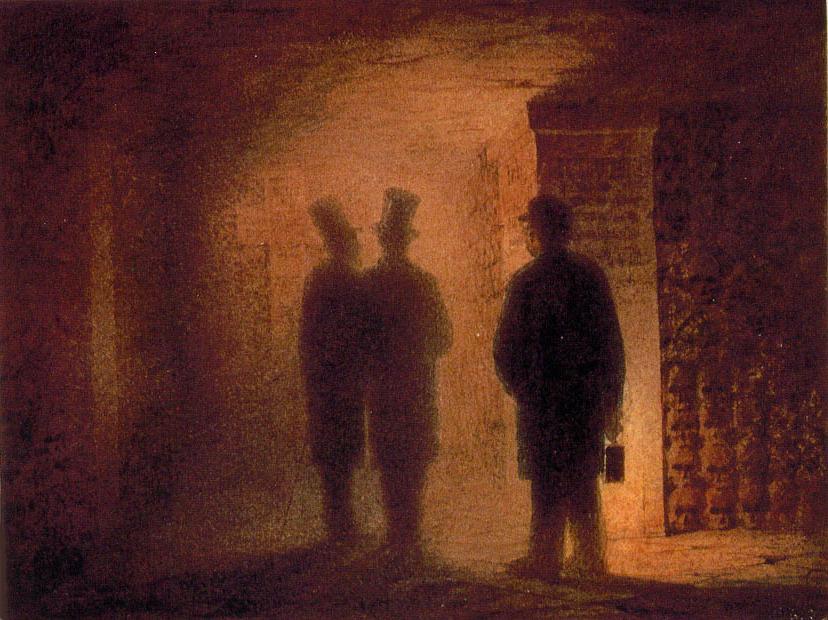 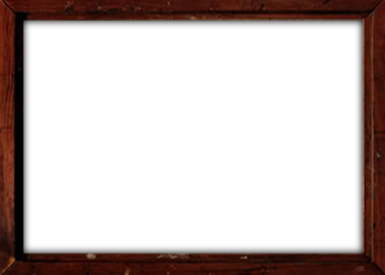 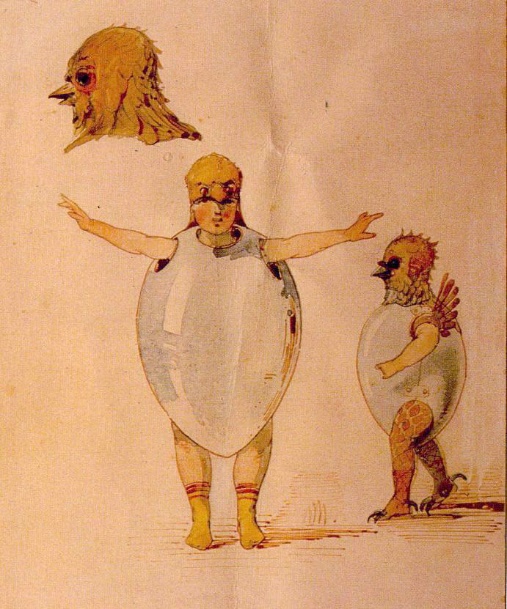 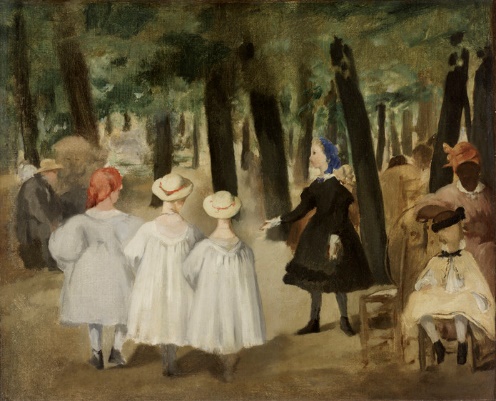 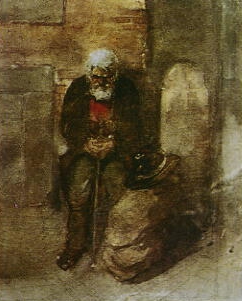 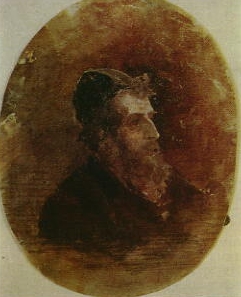 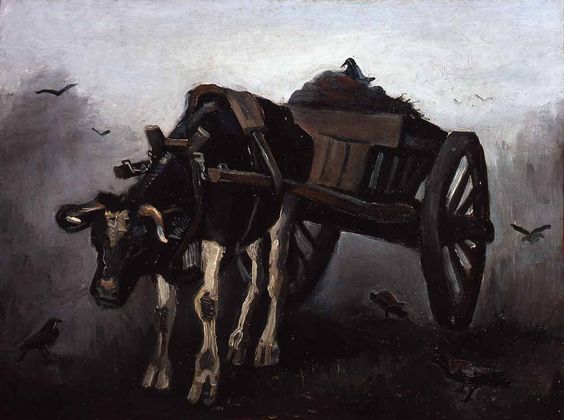 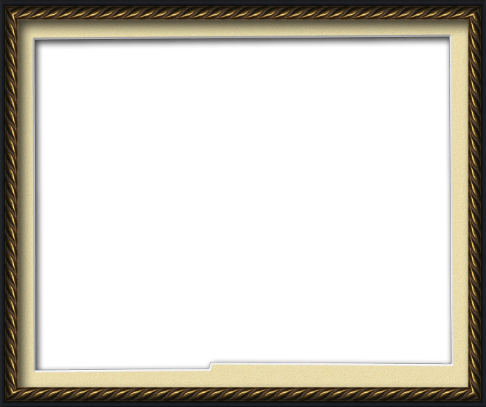 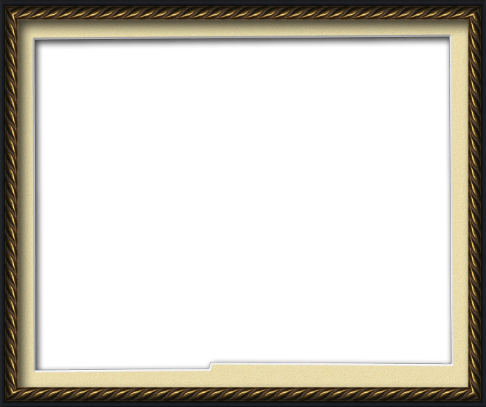 Marie Goldsmith
Natasha Turovsky
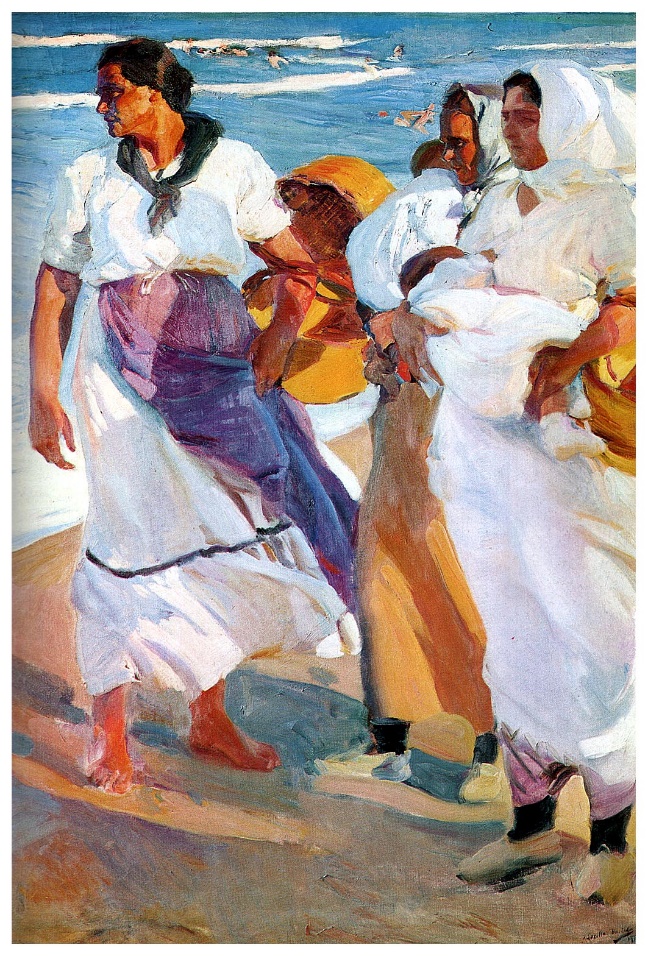 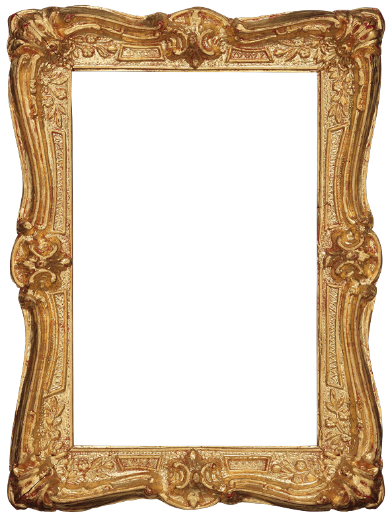 Takk for besøket!Velkommen til våre julekonserter11. desemberkl 15:00 på Rud VGS sammen med Grav Skolekorpskl 18:00 i Jar kirke sammen med SmågardisteneBesøk gjerne våre web-sider på www.sjo.noeller finn oss på facebook https://www.facebook.com/stabekkjanitsjarorkester/
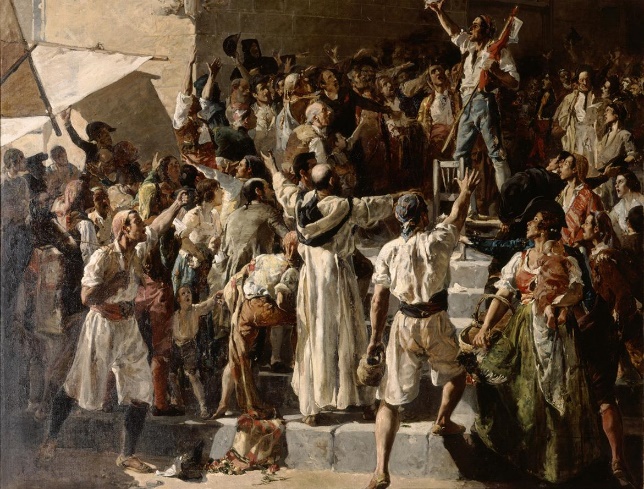 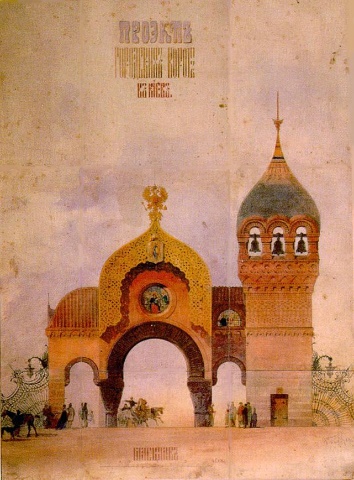 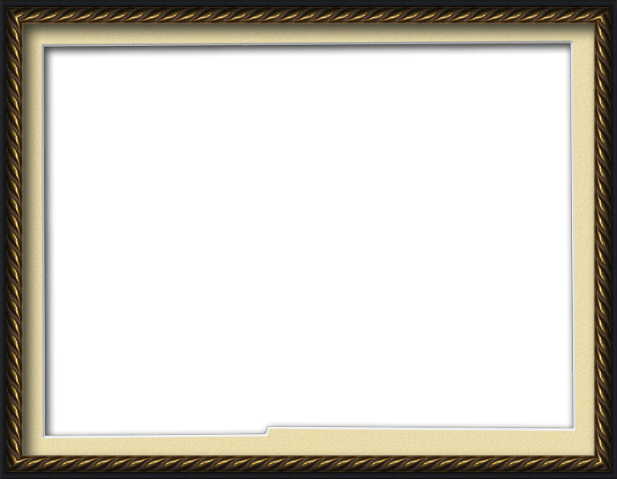 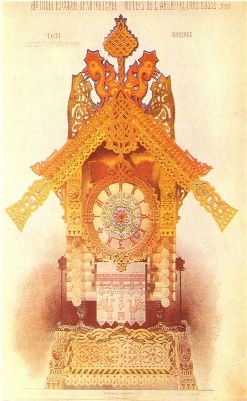 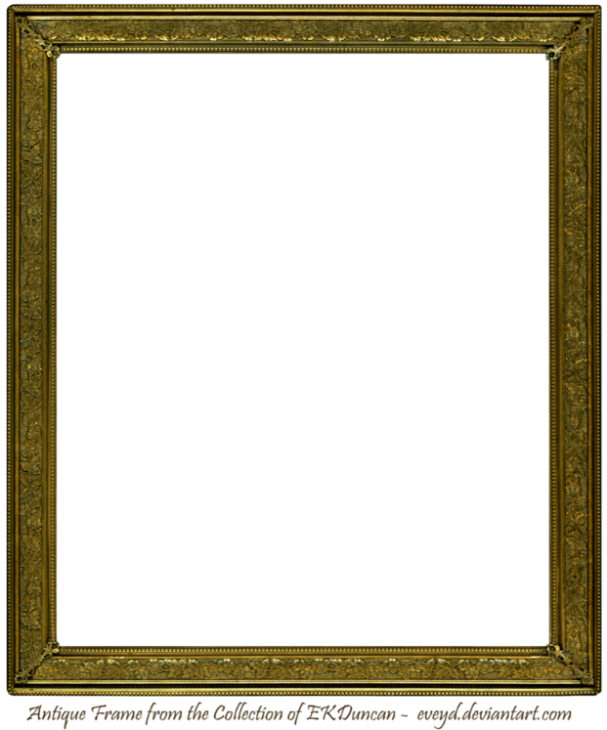 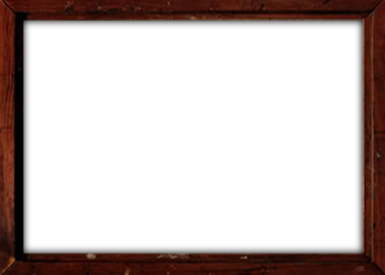 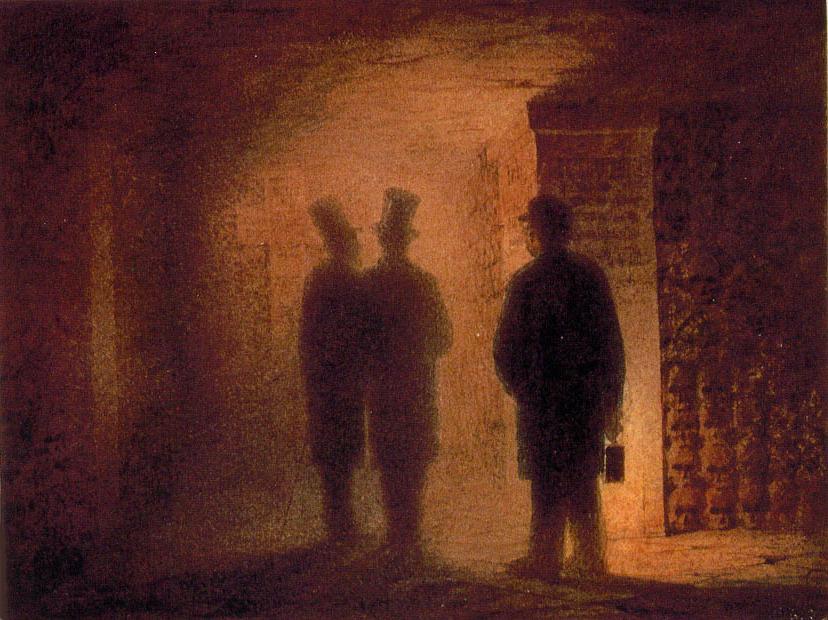 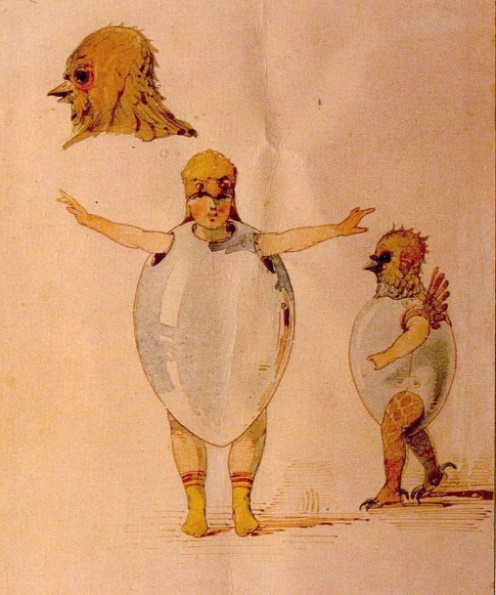 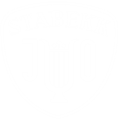 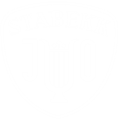 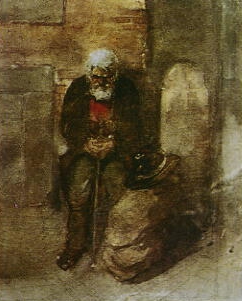 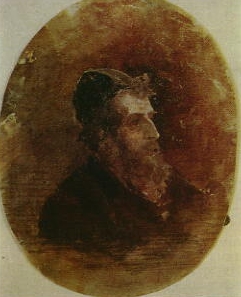 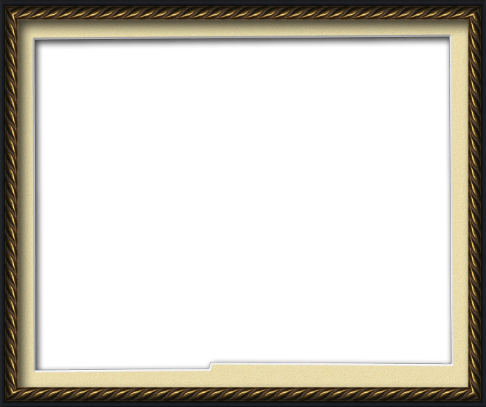 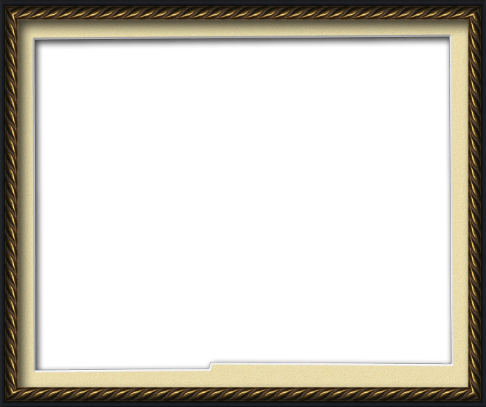 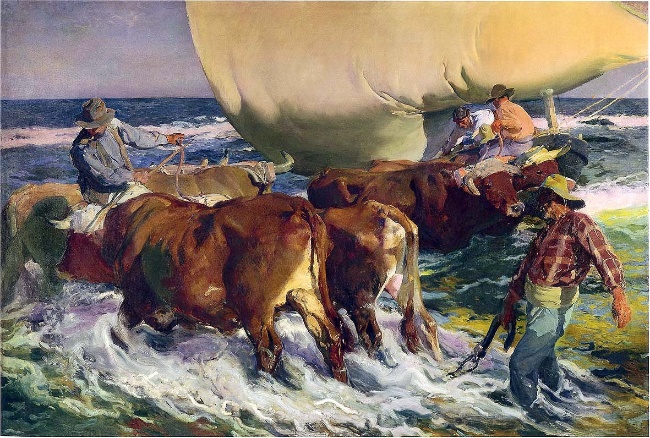 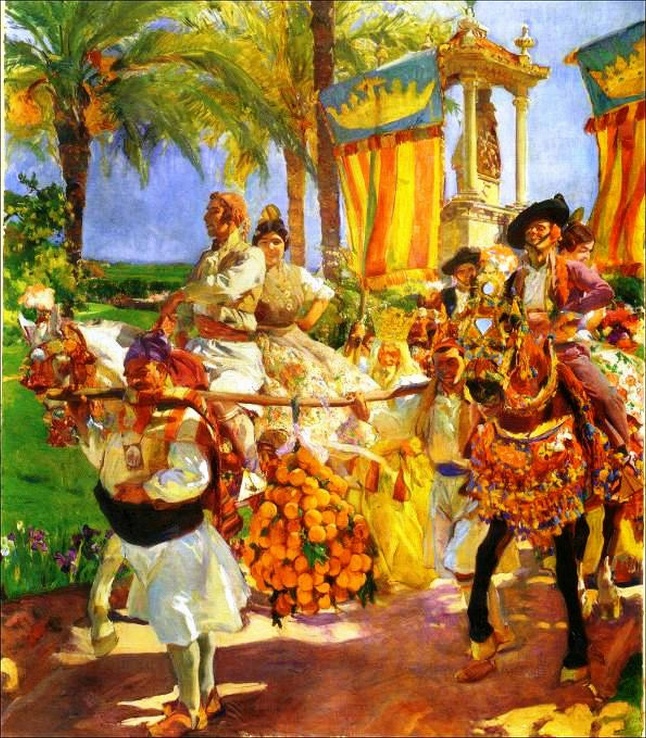